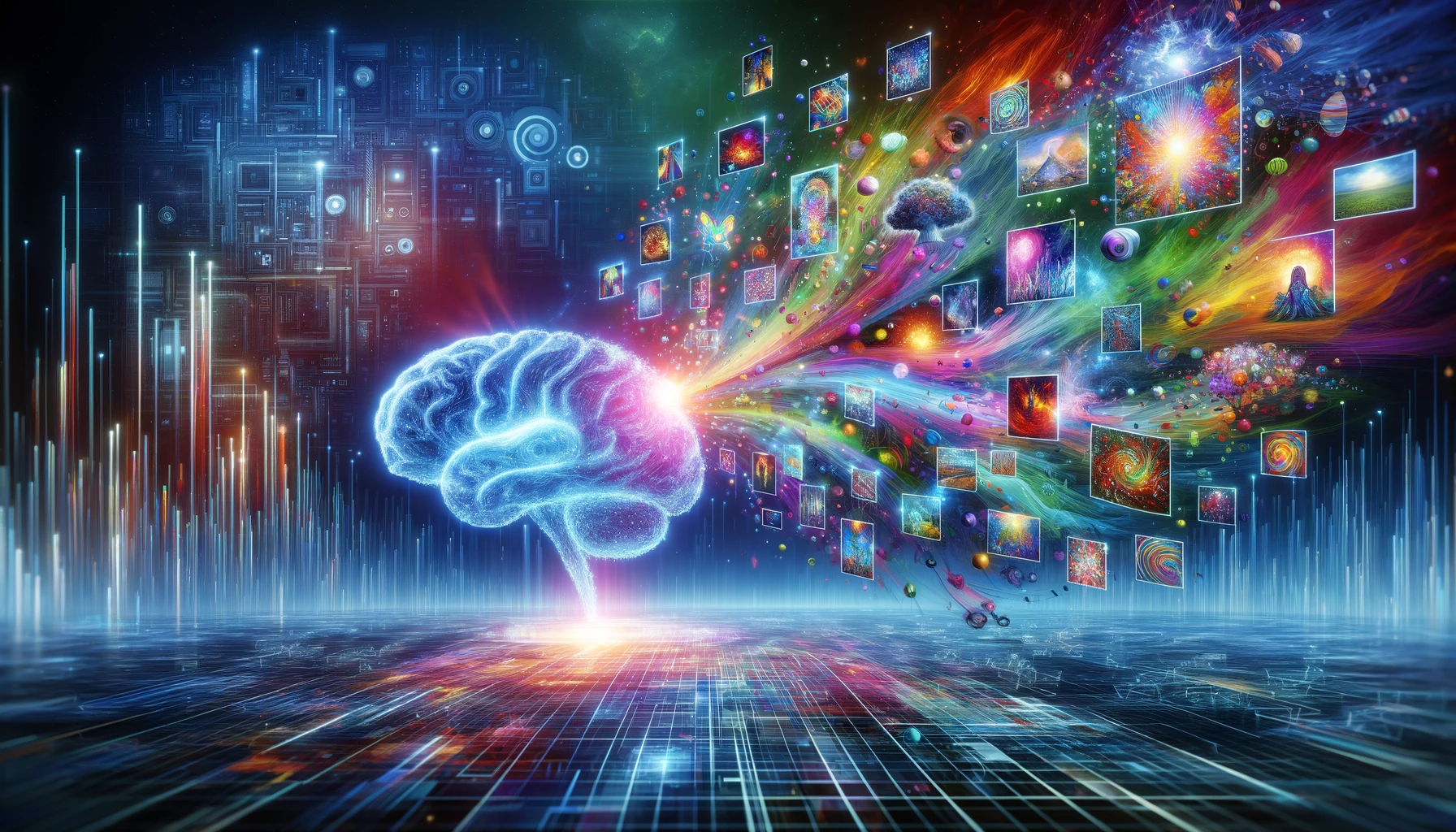 A glimpse of the possibilities with text-to-image generative AI
18/12/2023
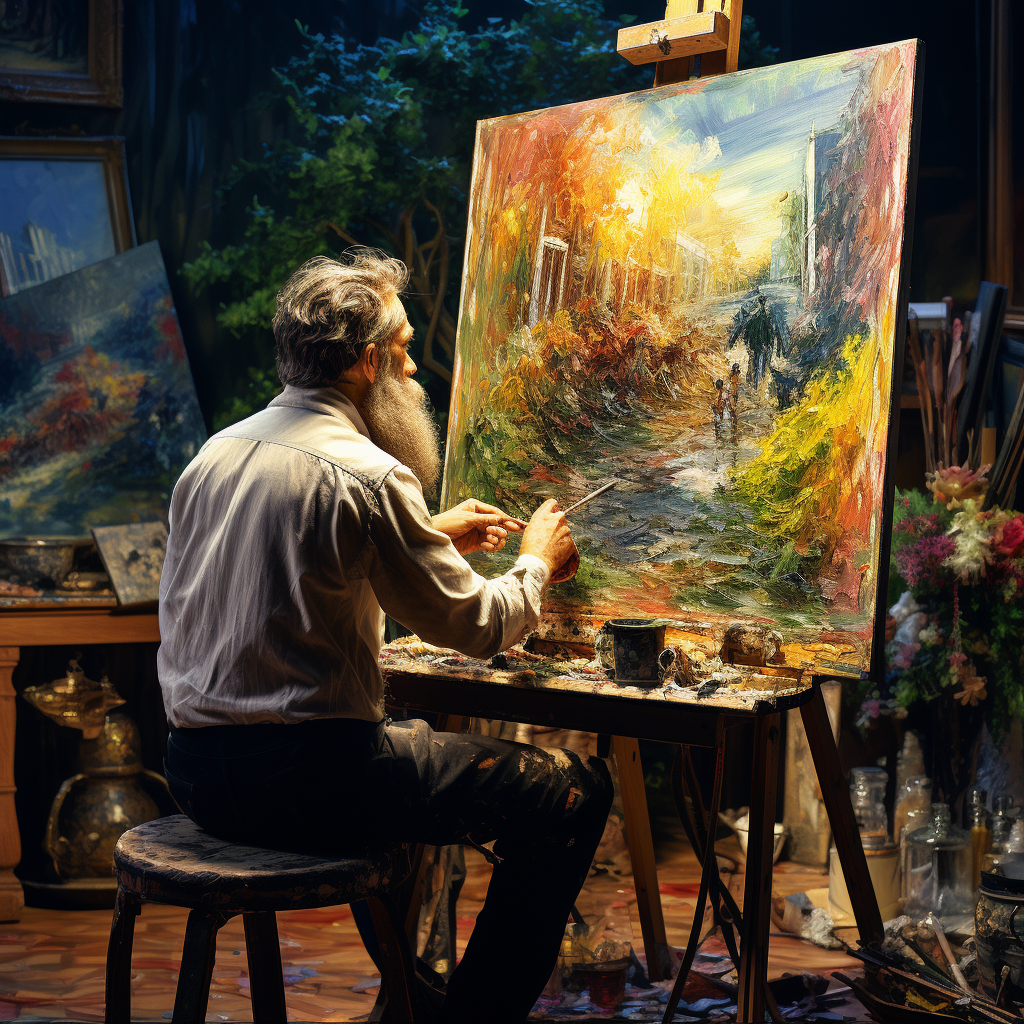 What is text-to-image generative AI?
Prompt:
artist, painting, easel, post impressionism
Prompt for opening picture:
Can you make a cool illustration for the opening slide in a presentation on the possibilities with text-to-image generative AI?
18/12/2023
2
The AIs can generate pictures in any style you like
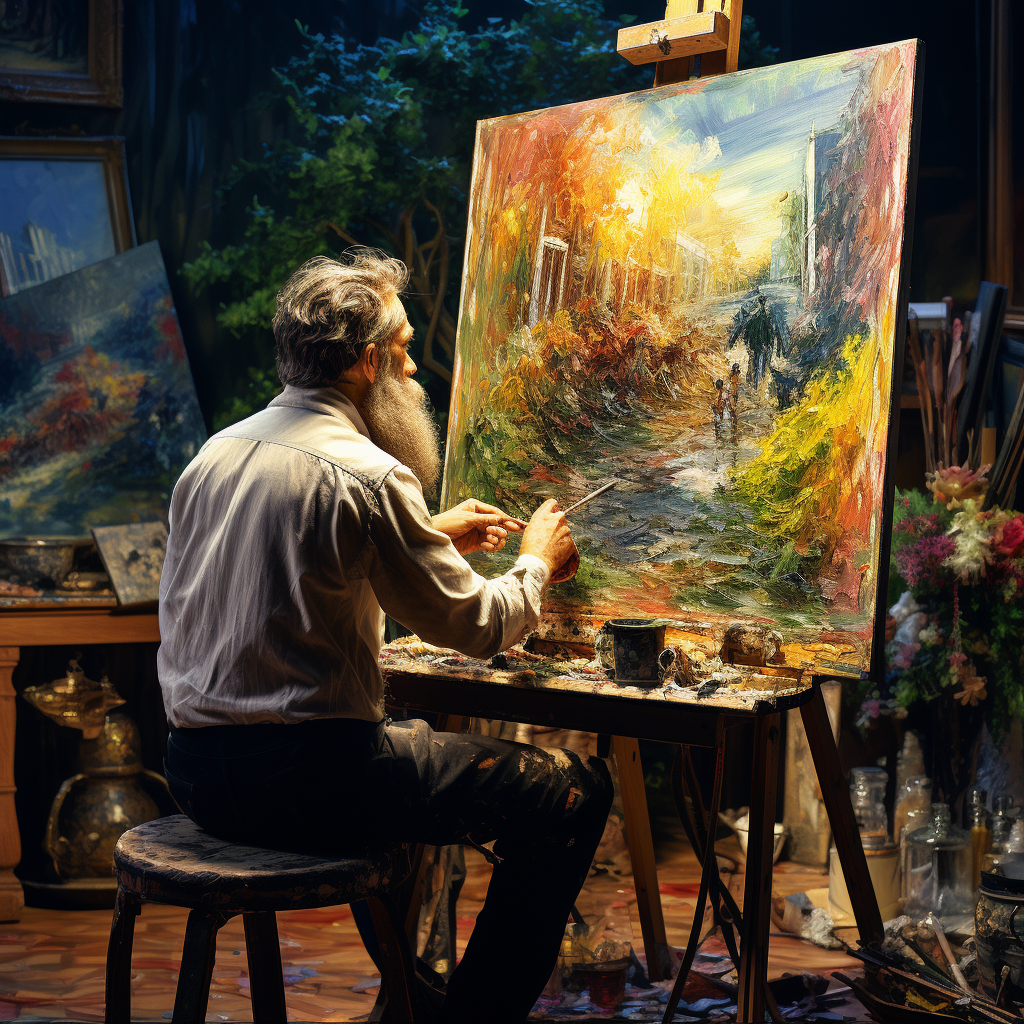 Photography
Pixar
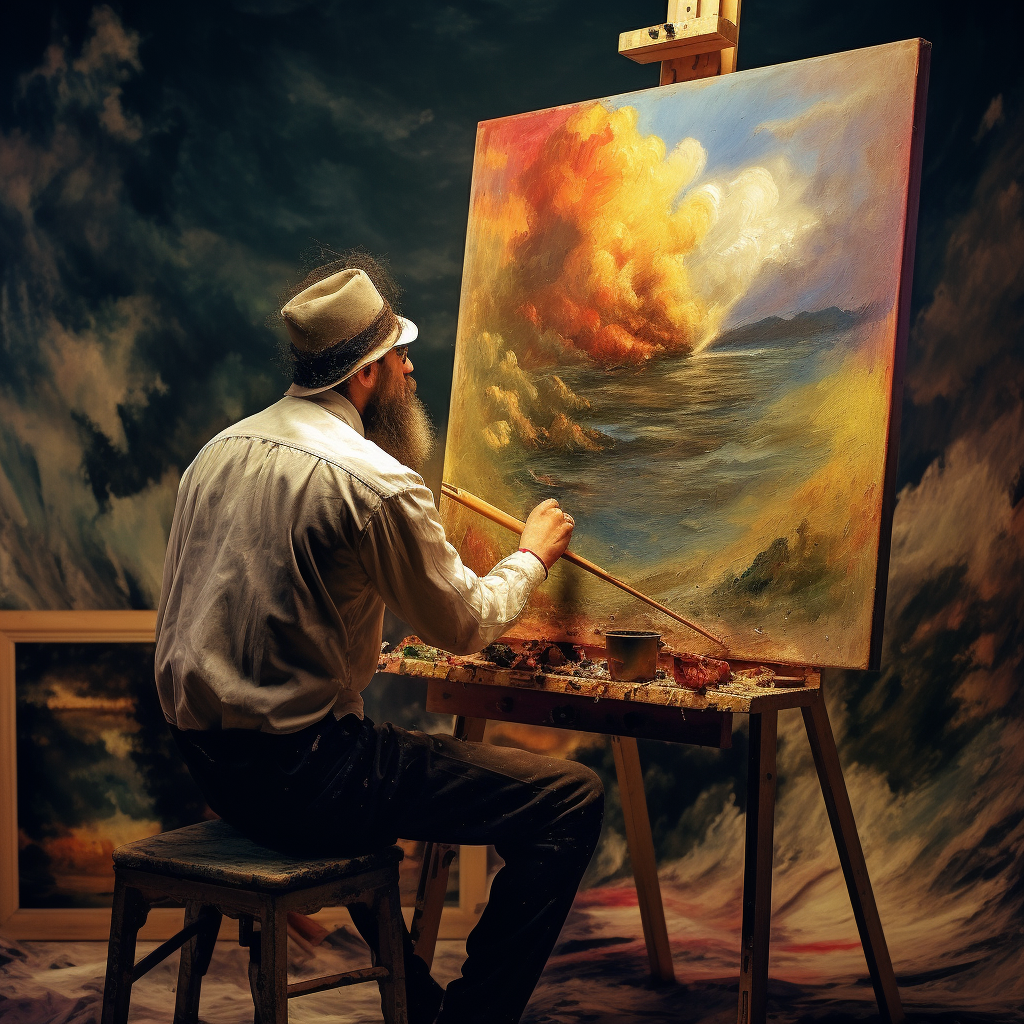 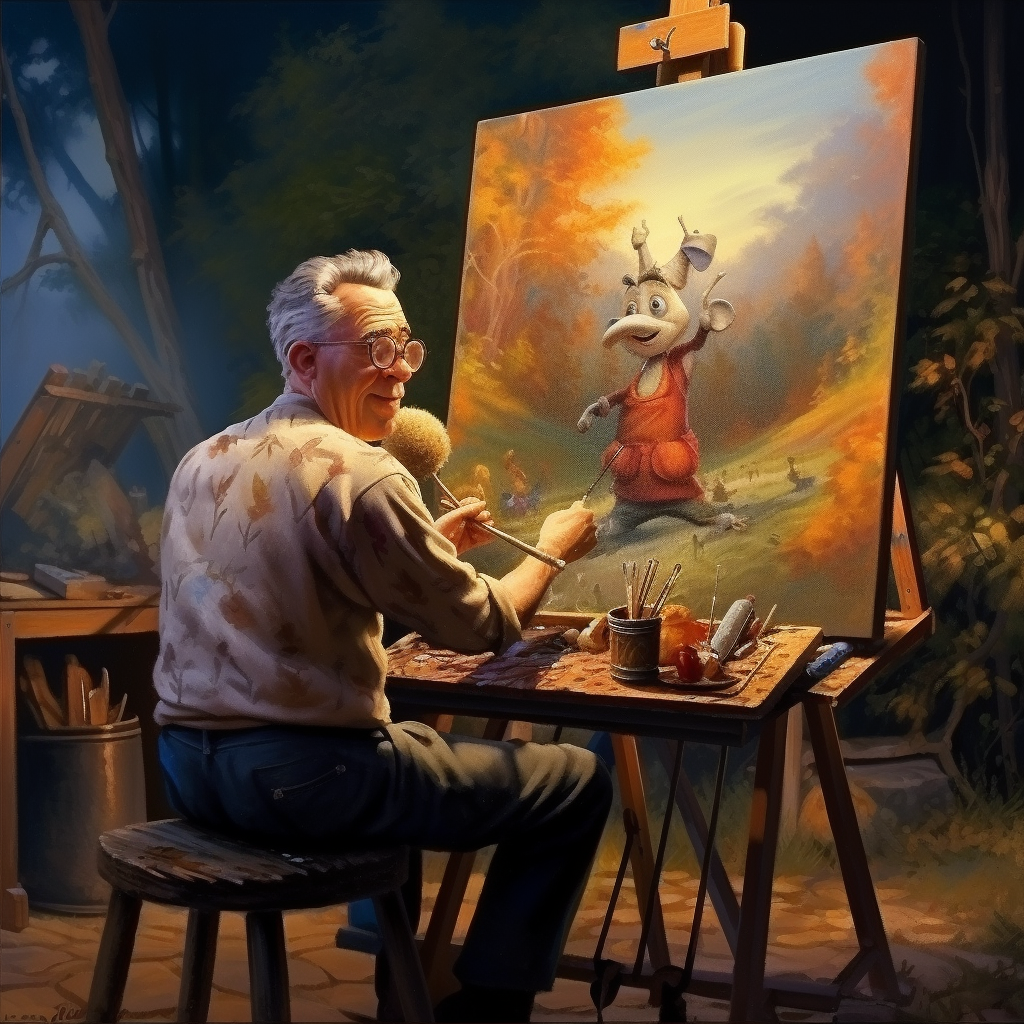 Broad brushes
Salvador Dali
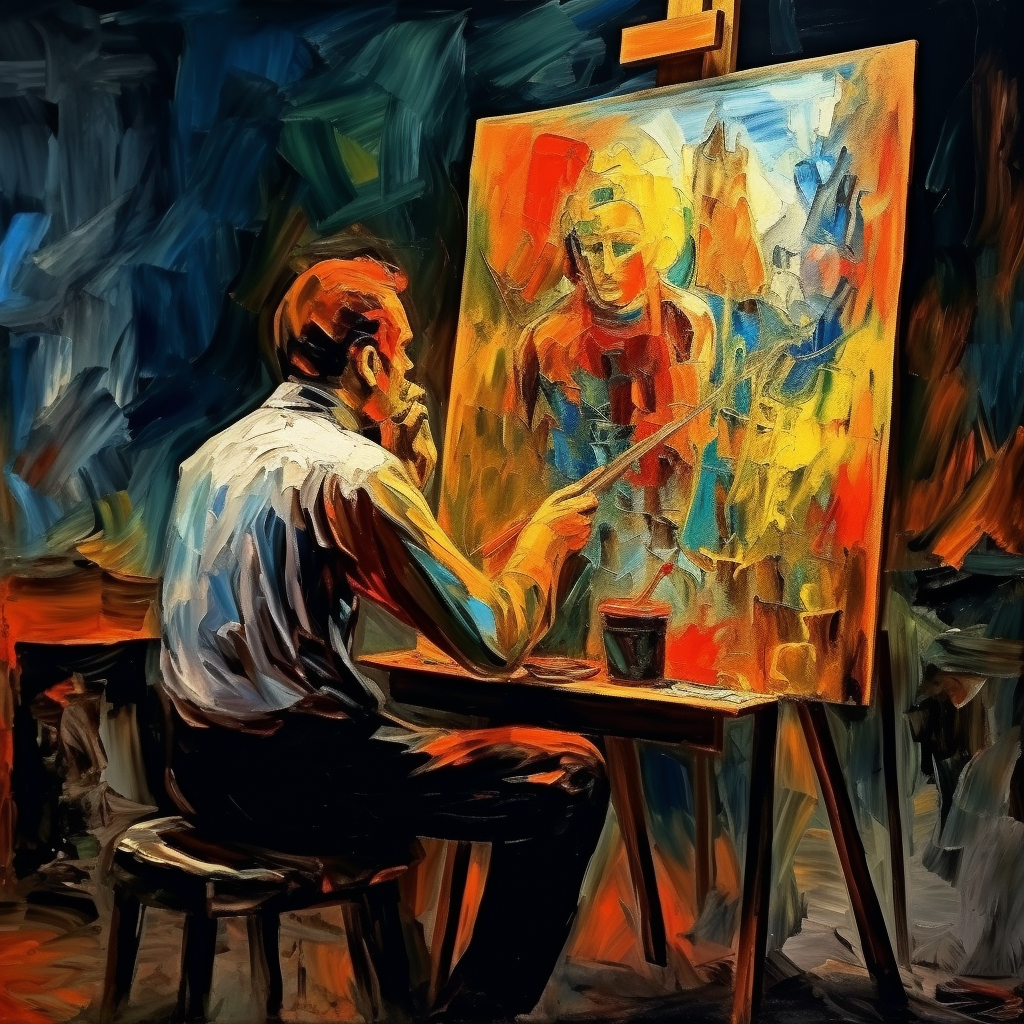 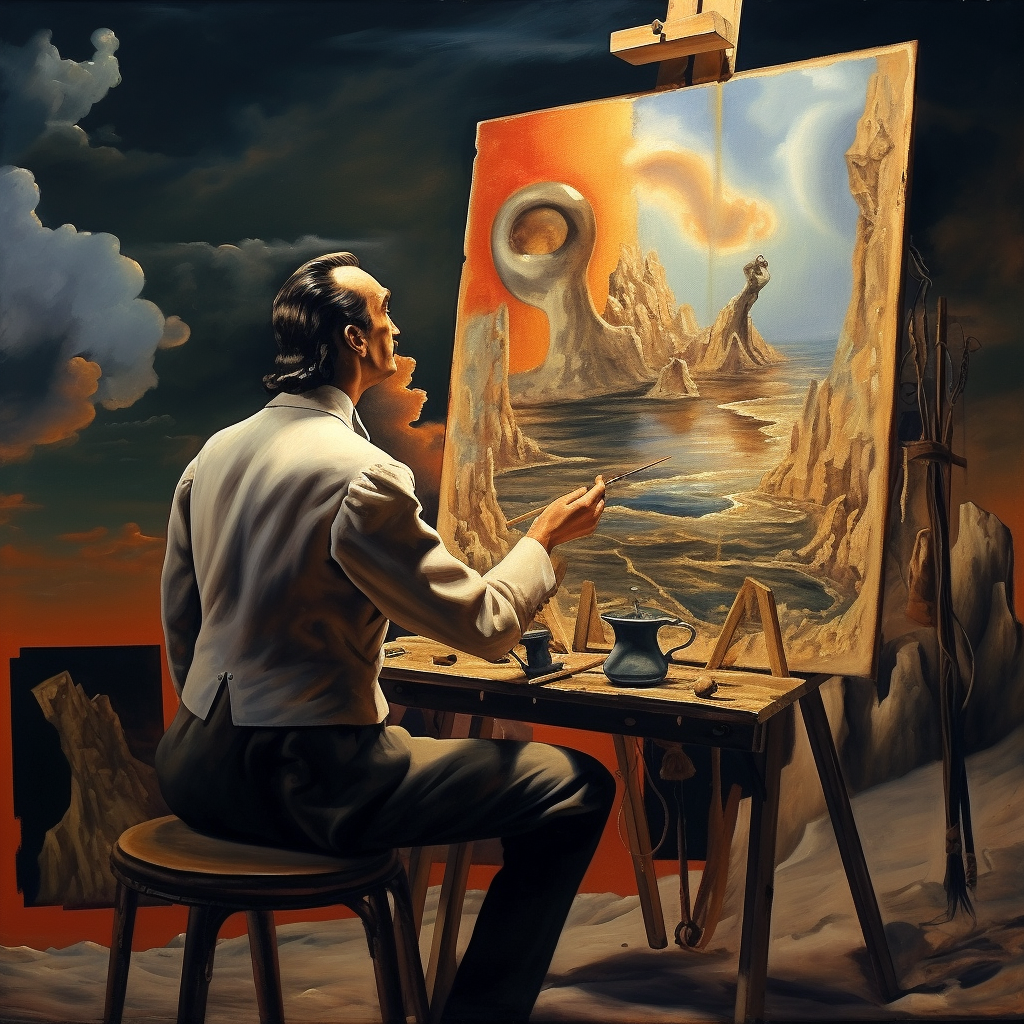 18/12/2023
3
My experiences with text-to-image AI
Treasure hunt
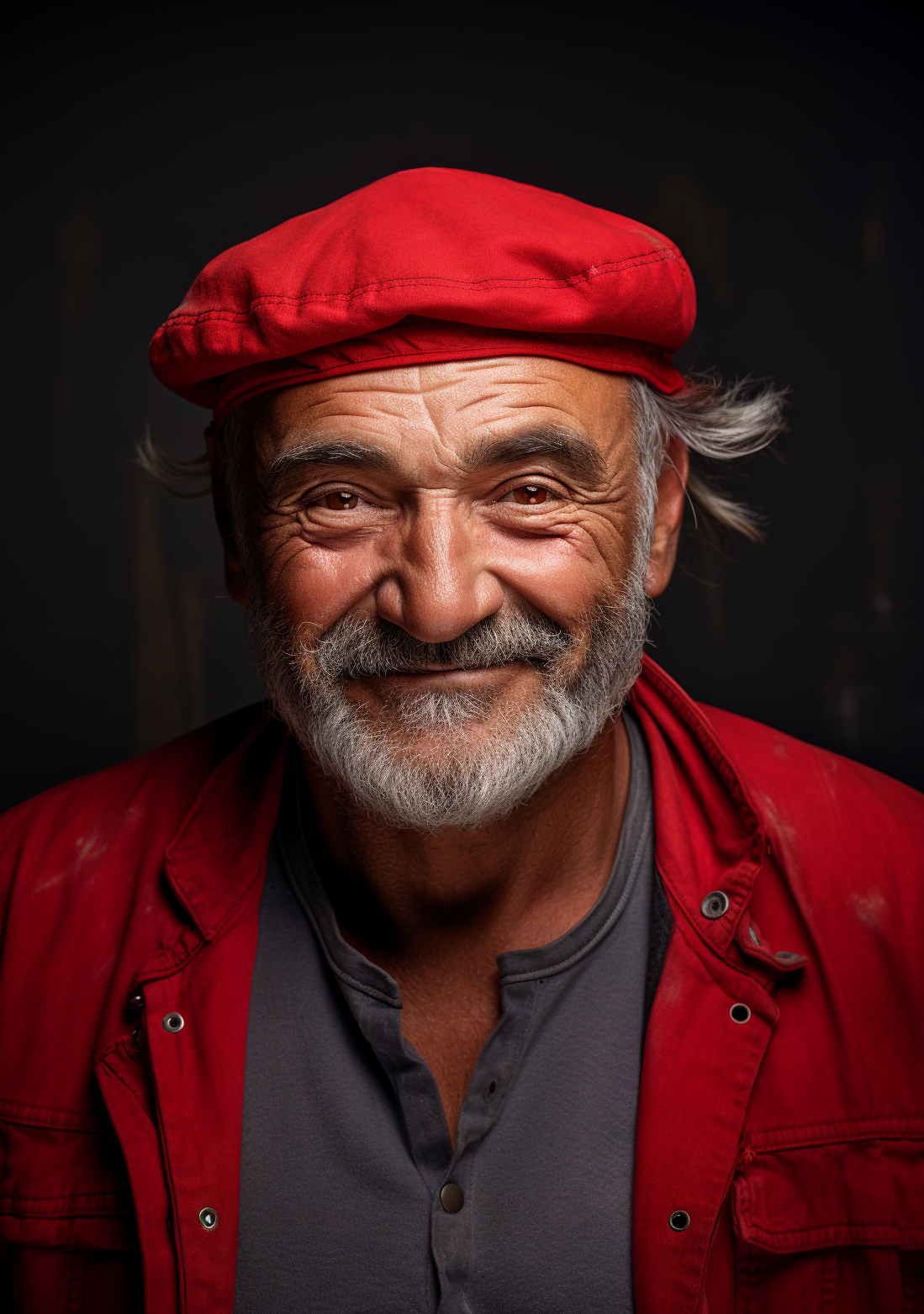 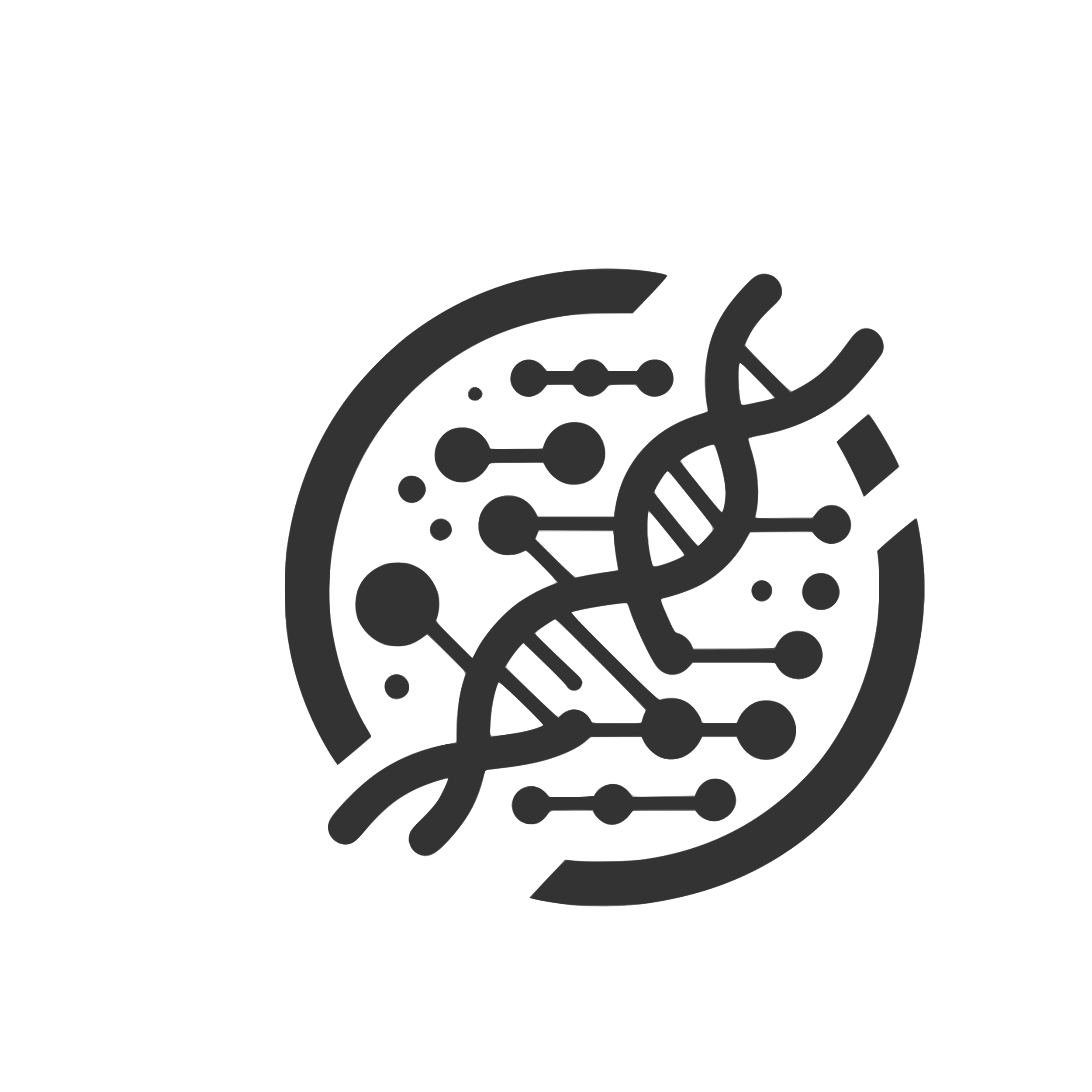 Logos
Book cover
Cover art
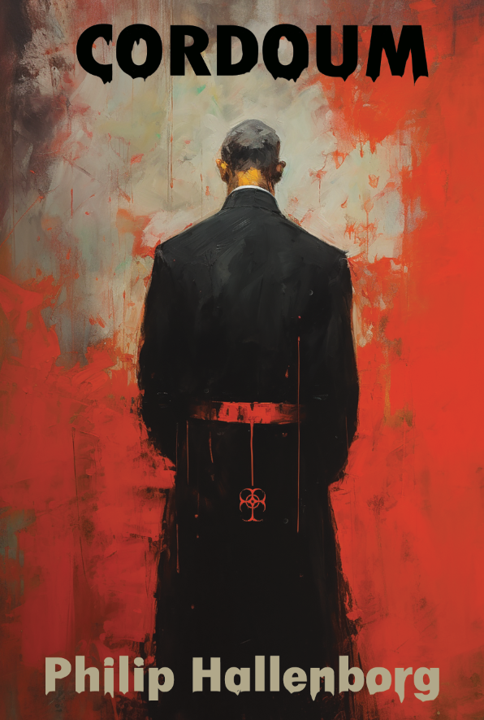 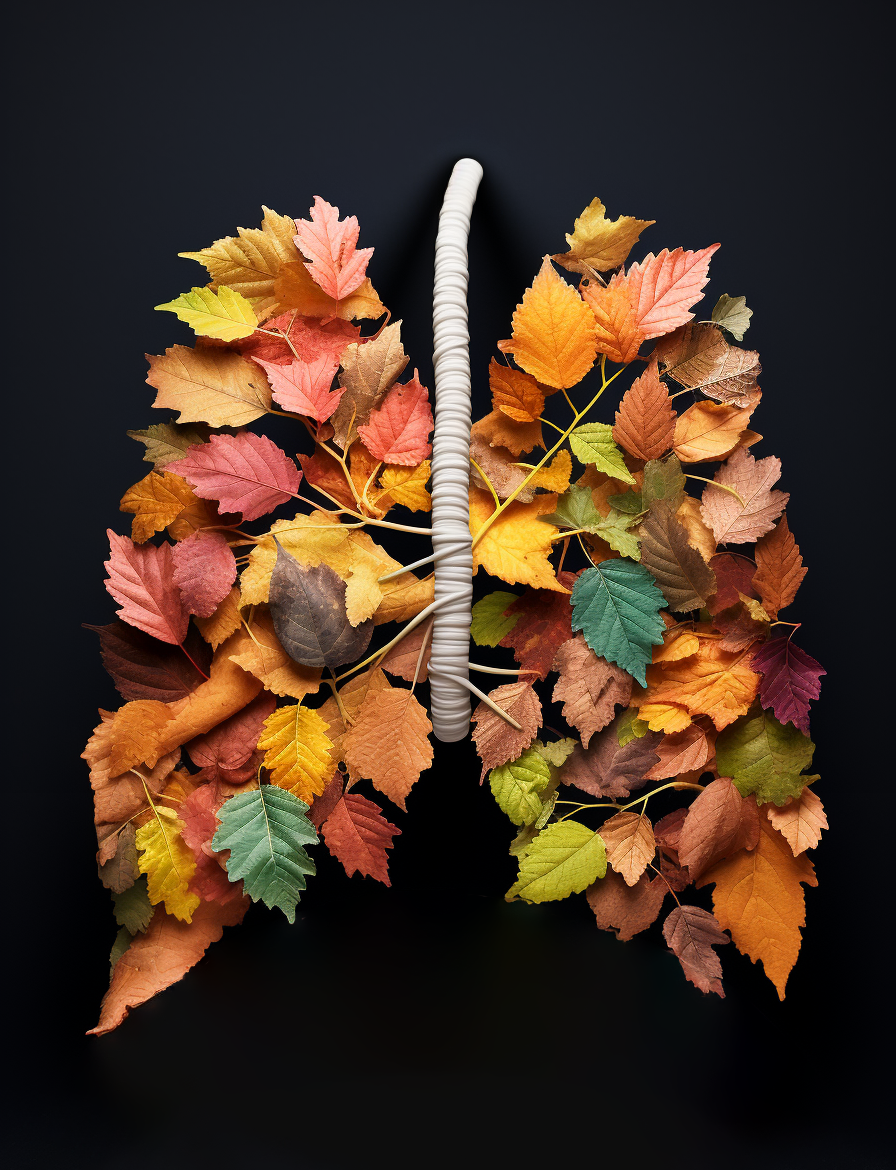 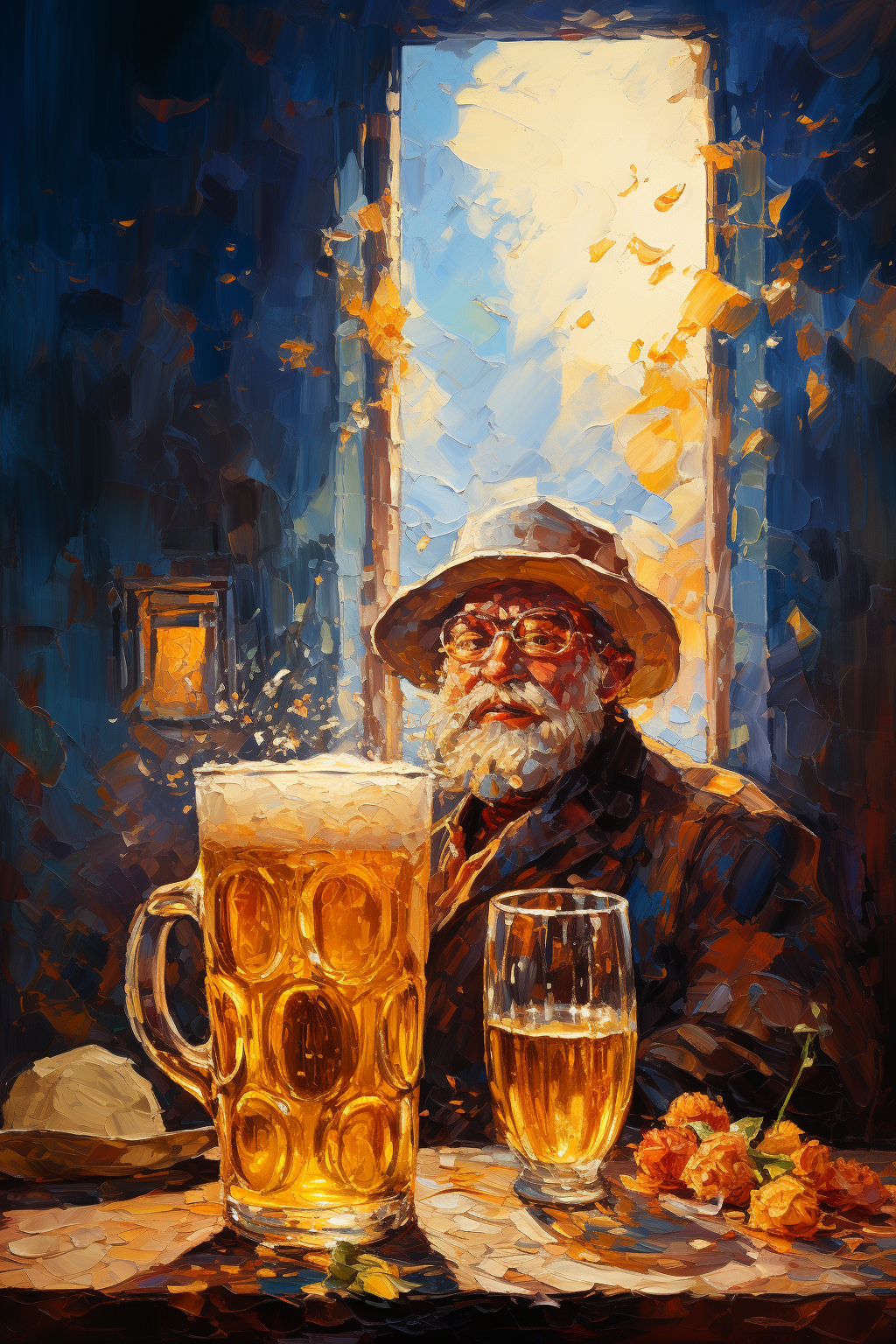 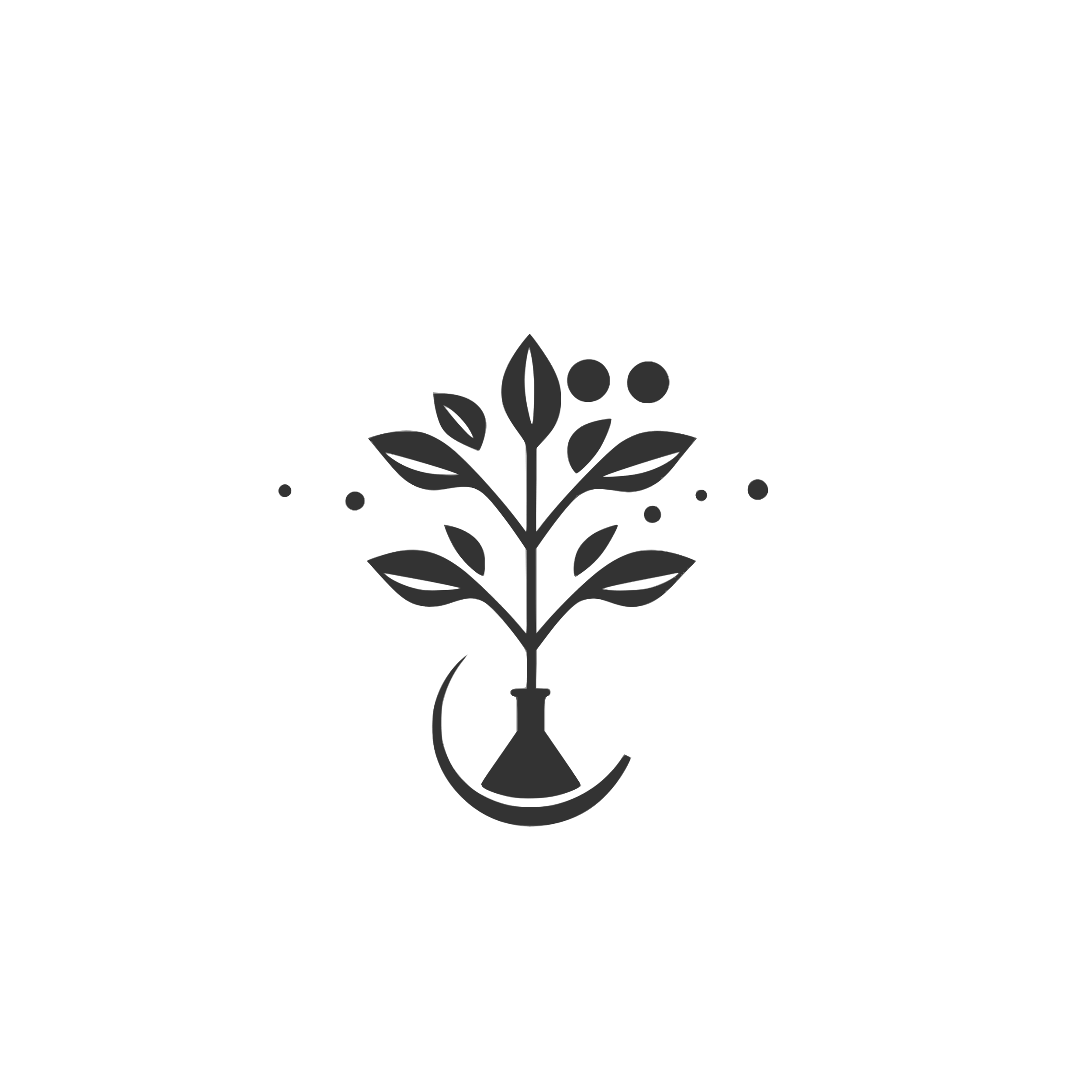 18/12/2023
4
What you can use text-to-image AI for
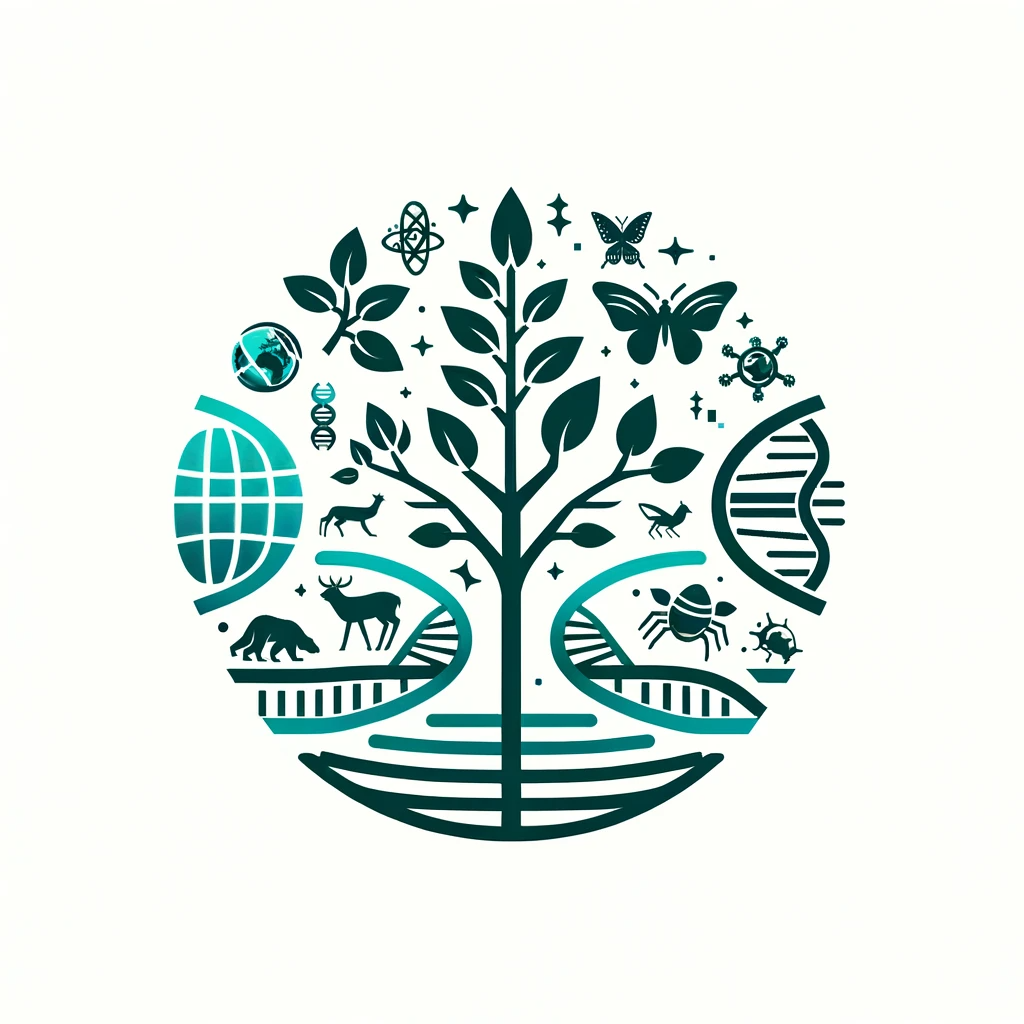 Cover art for publications
Logos for research consortia
Artistic elements for presentations
…
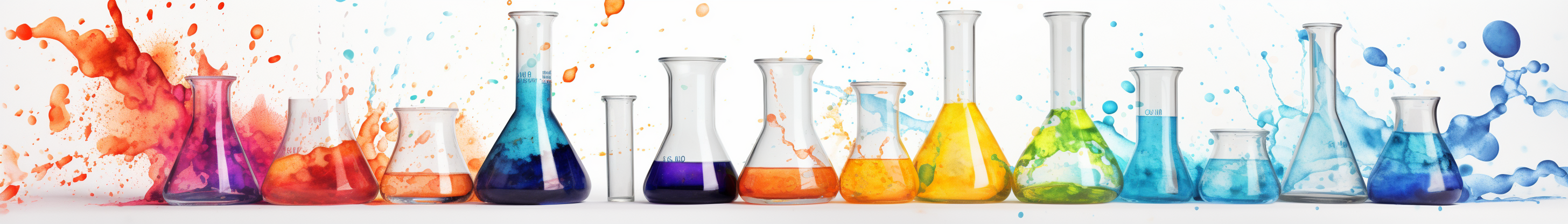 18/12/2023
5
What you can use text-to-image AI for – if you have patience
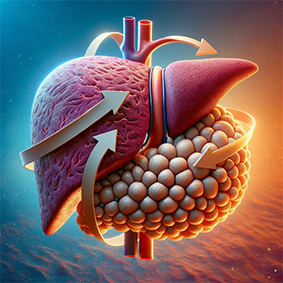 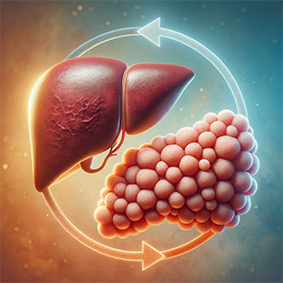 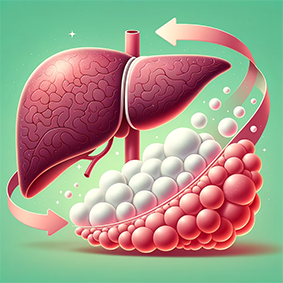 Graphical abstracts
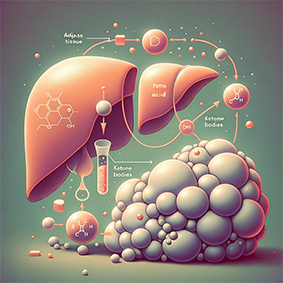 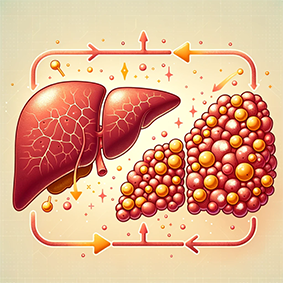 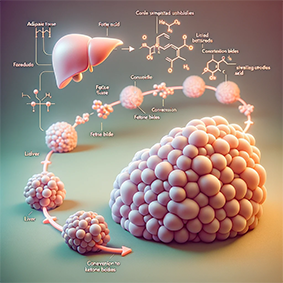 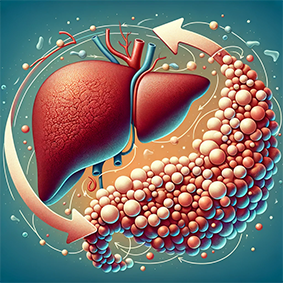 18/12/2023
6
What you cannot use it for - yet
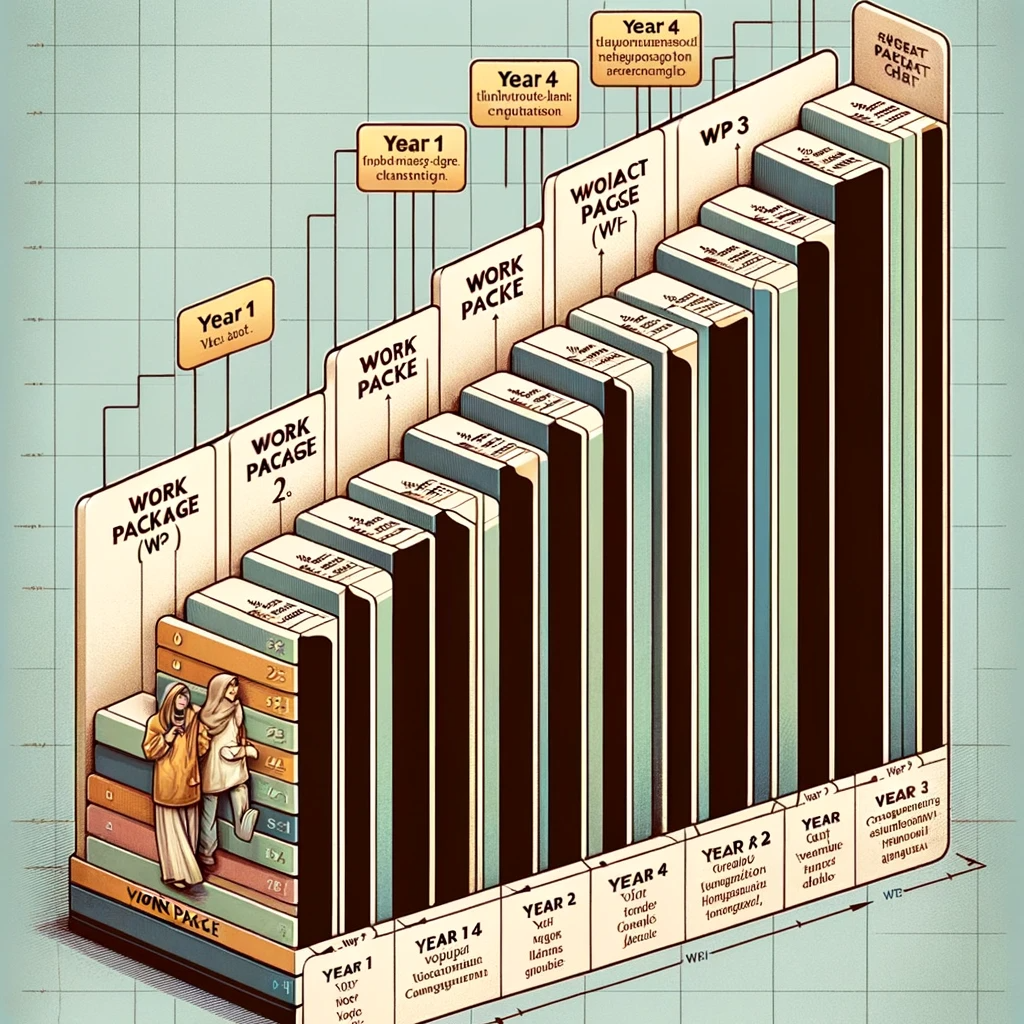 Gantt charts
Can you render a Gantt chart for a 4-year research project, with WP1 spanning year 1, WP2 spanning year 2-3, and WP3 spanning year 4?
18/12/2023
7
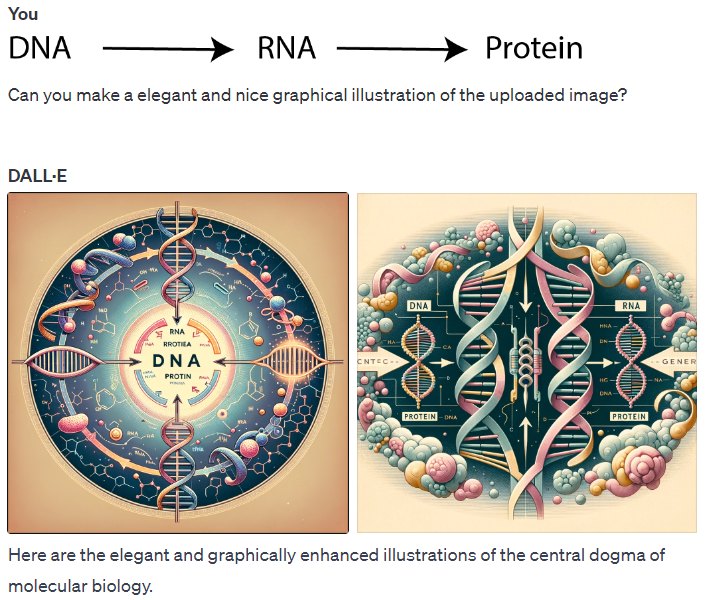 What you cannot use it for - yet
Graphical representations of pathways
18/12/2023
8
The AIs we are having a look at today
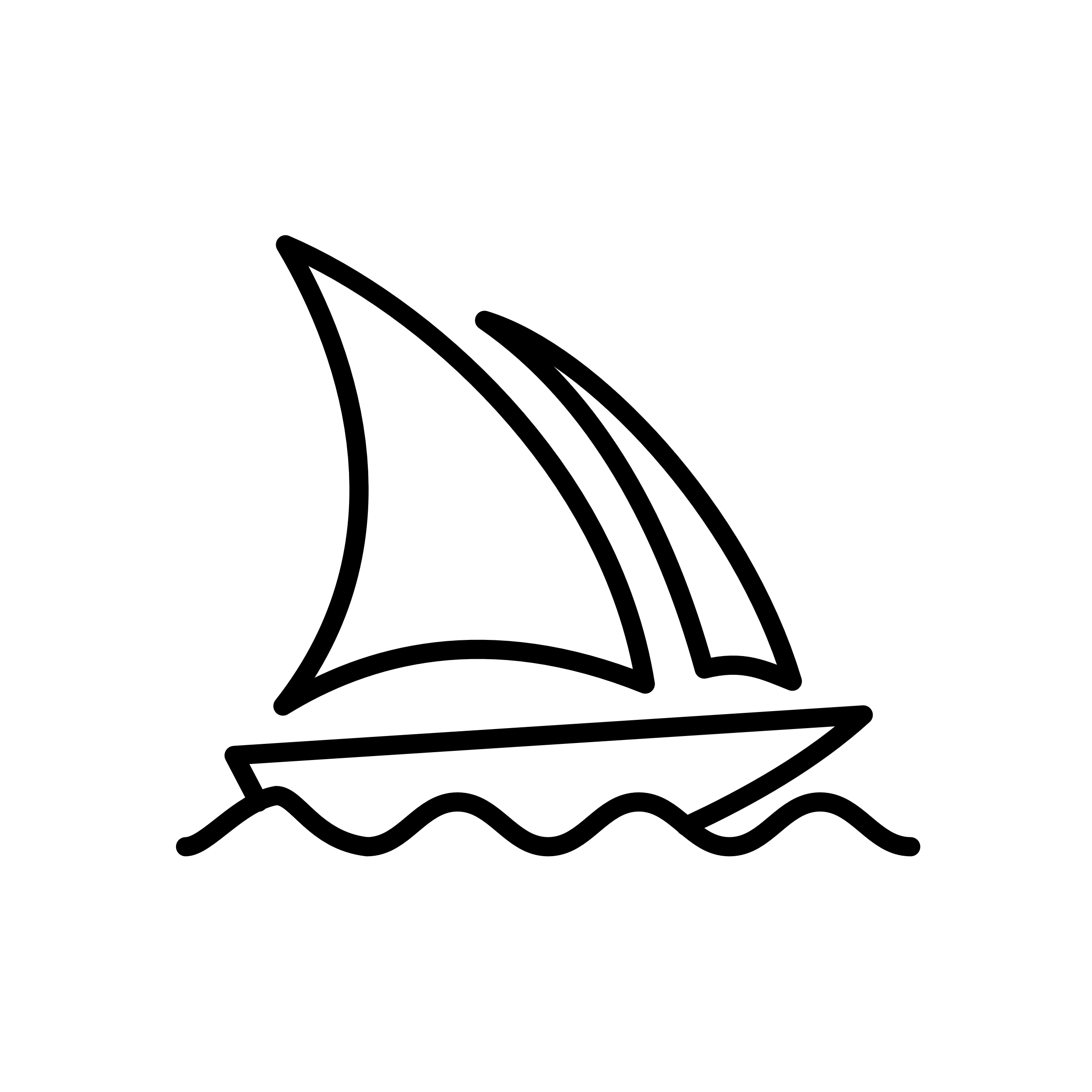 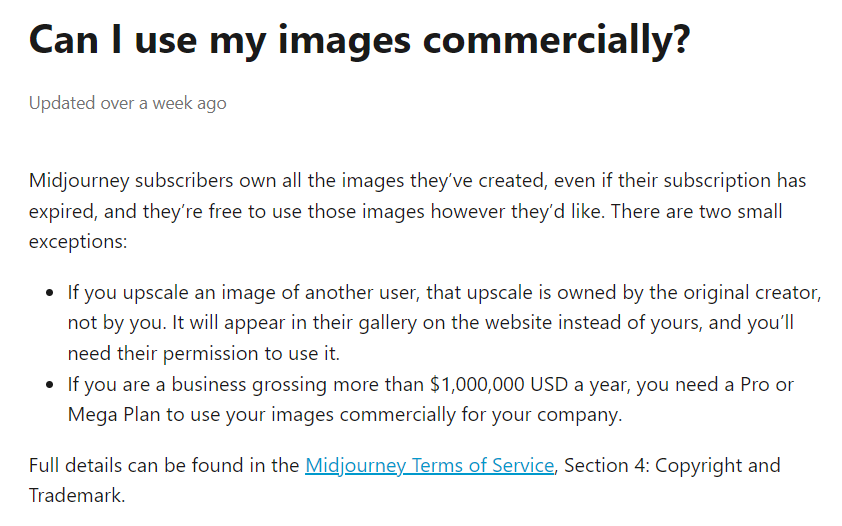 Midjourney
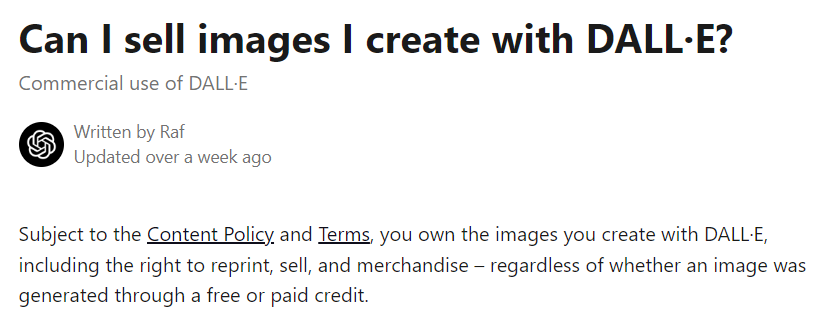 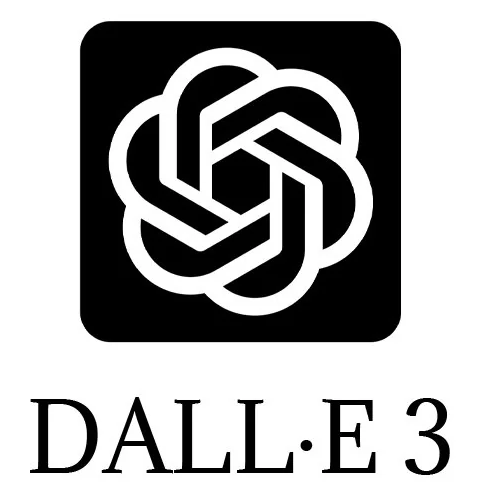 DallE 3
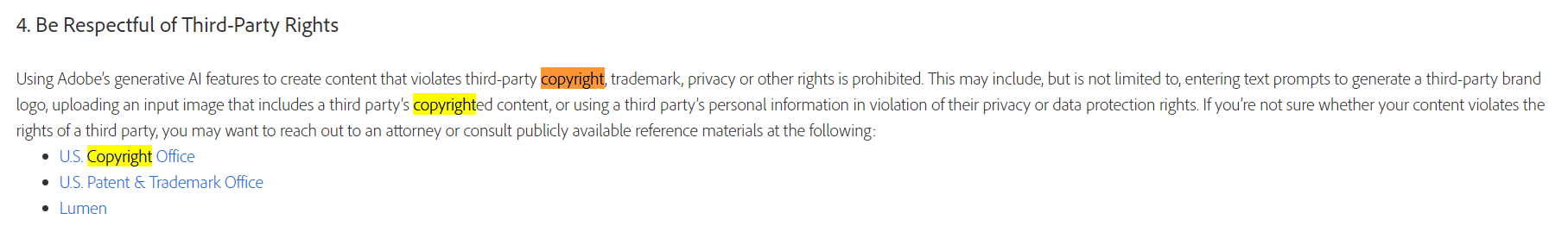 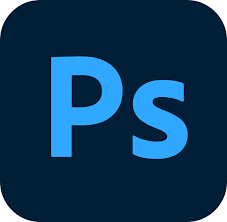 Photoshop
18/12/2023
9
Midjourney - general
Prompt:
river, elven castle, forest, gloomy, in the style of lord of the rings, hyper-realistic photography
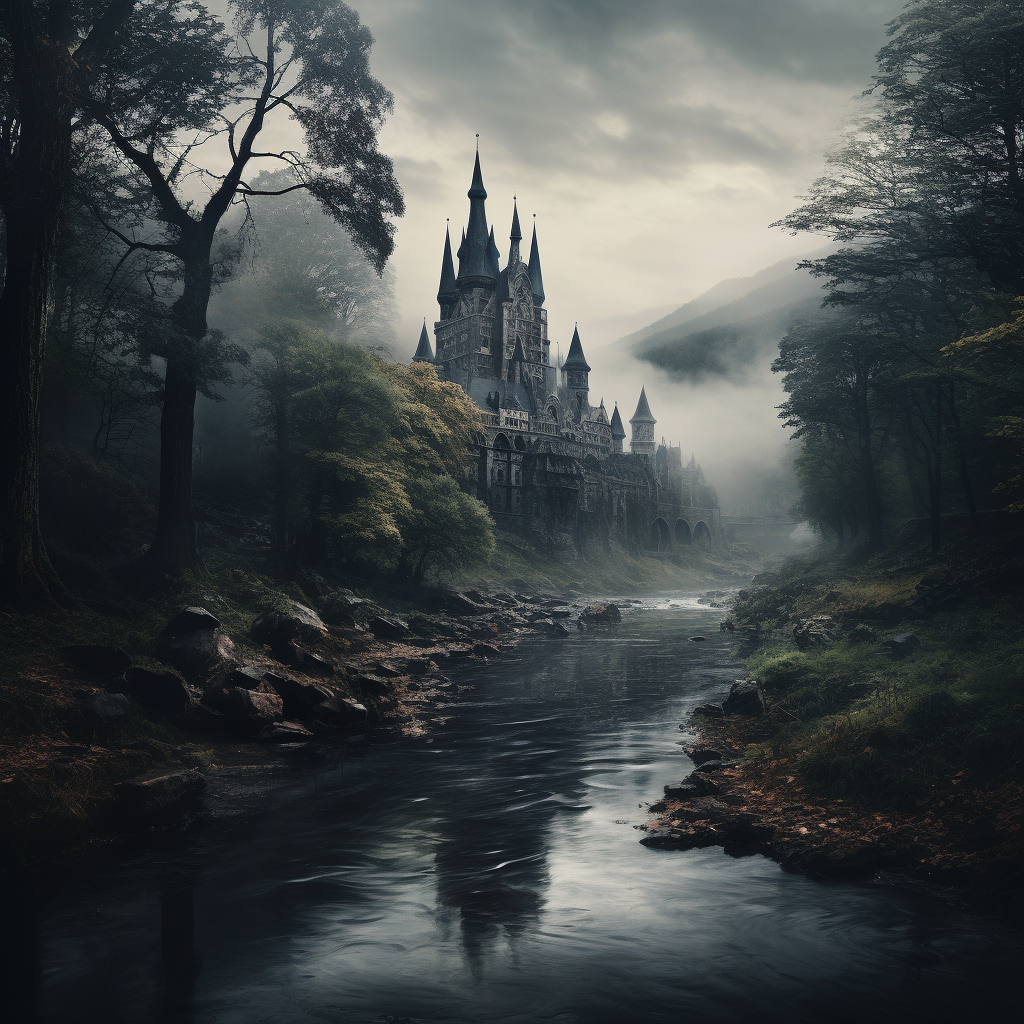 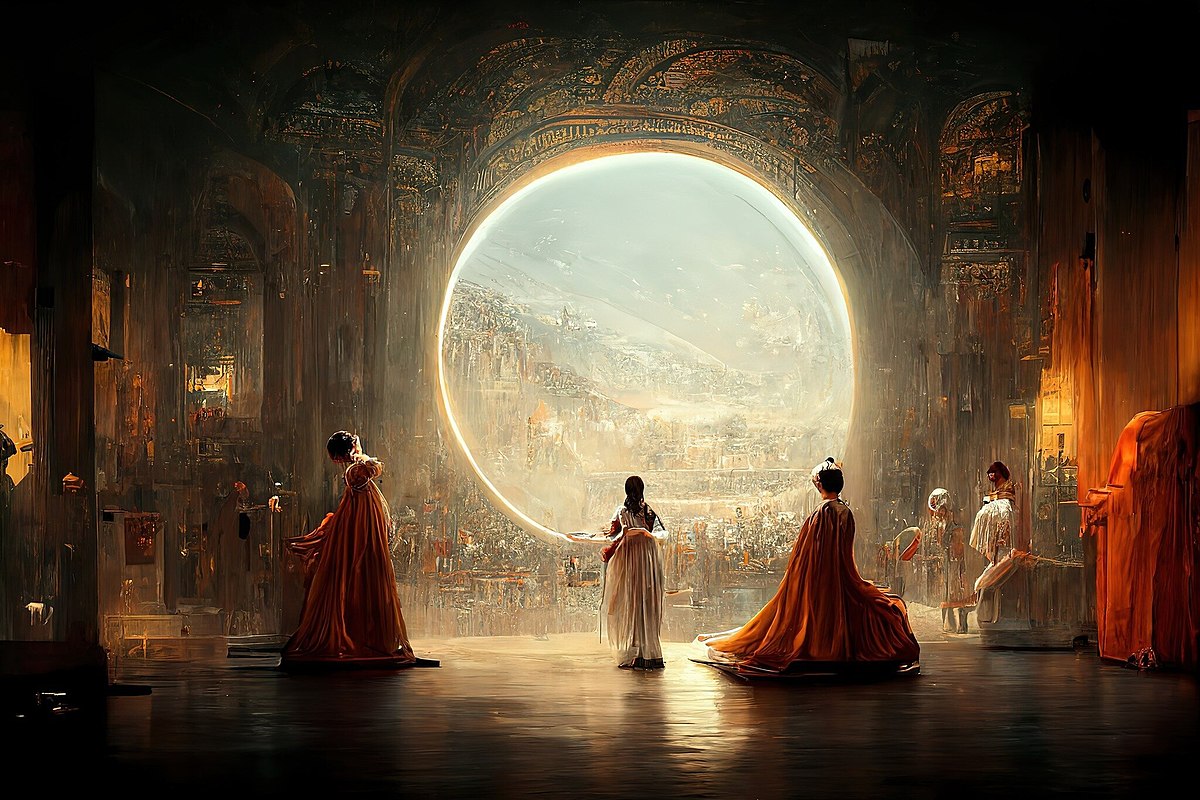 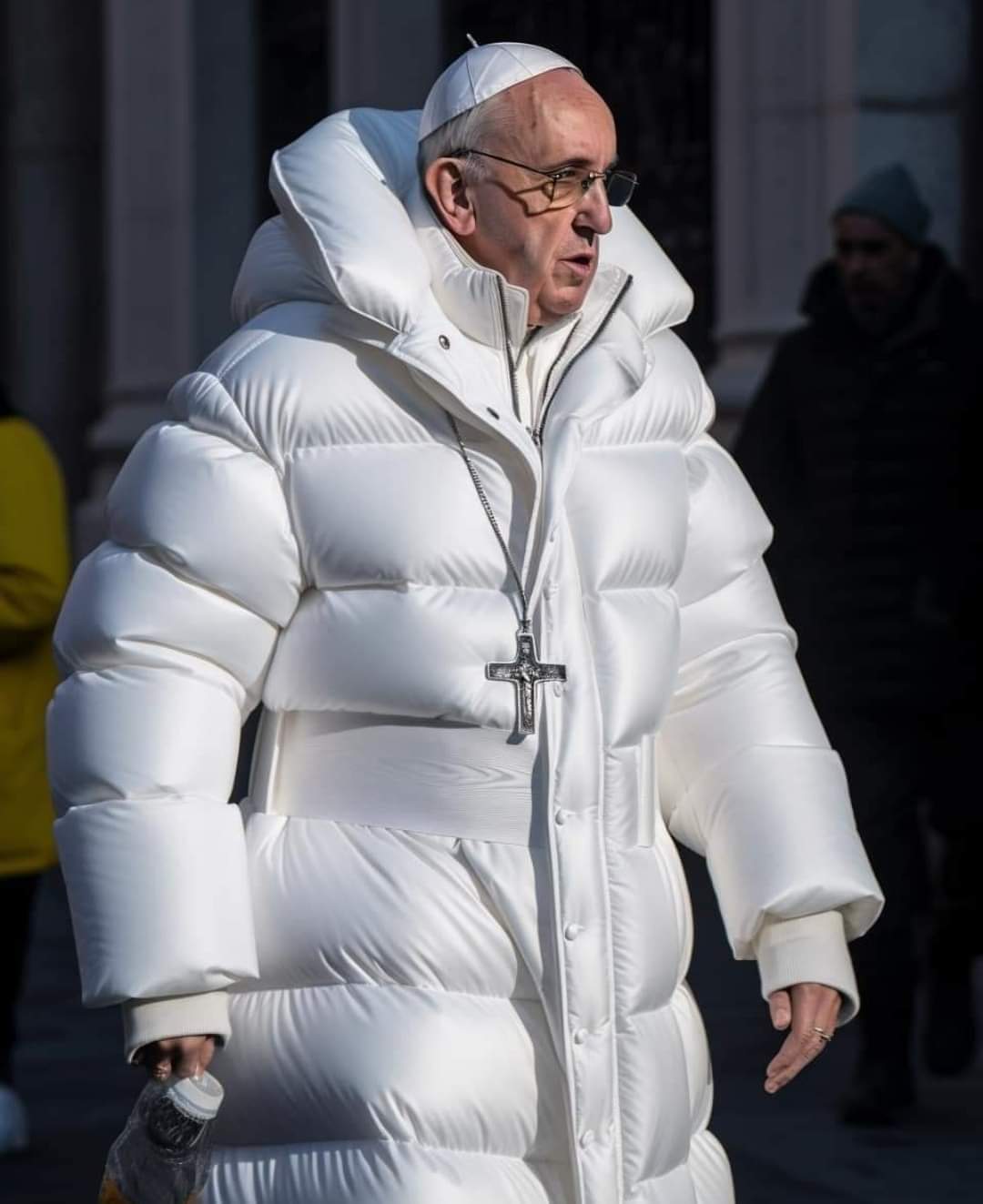 Jason M. Allen / Midjourney
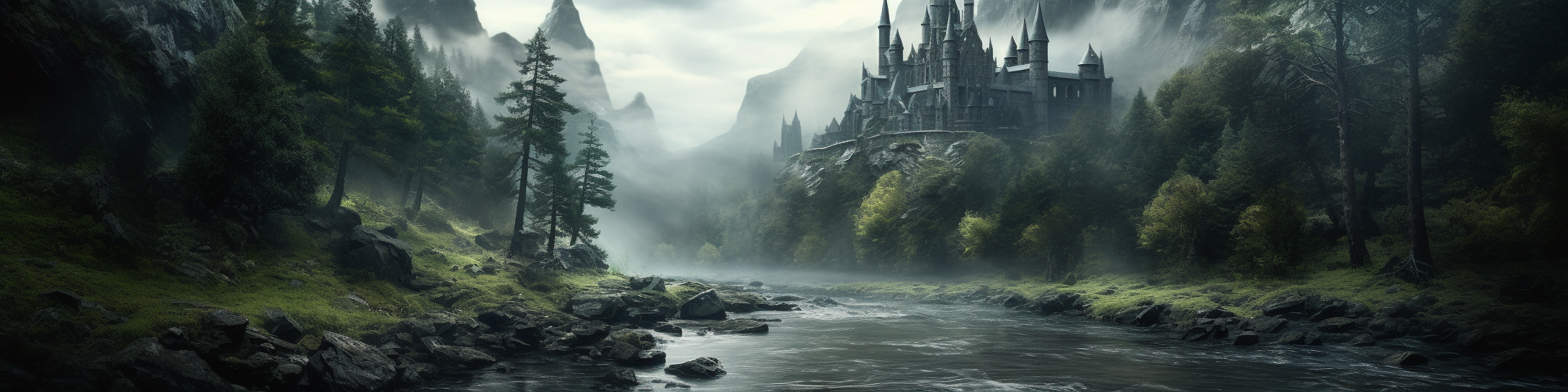 18/12/2023
10
Midjourney – general #2
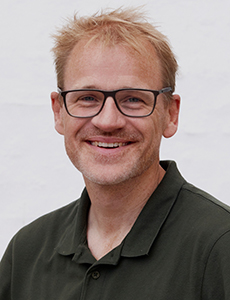 Prompt:
fat tissue, liver, circulation, graphical sketch
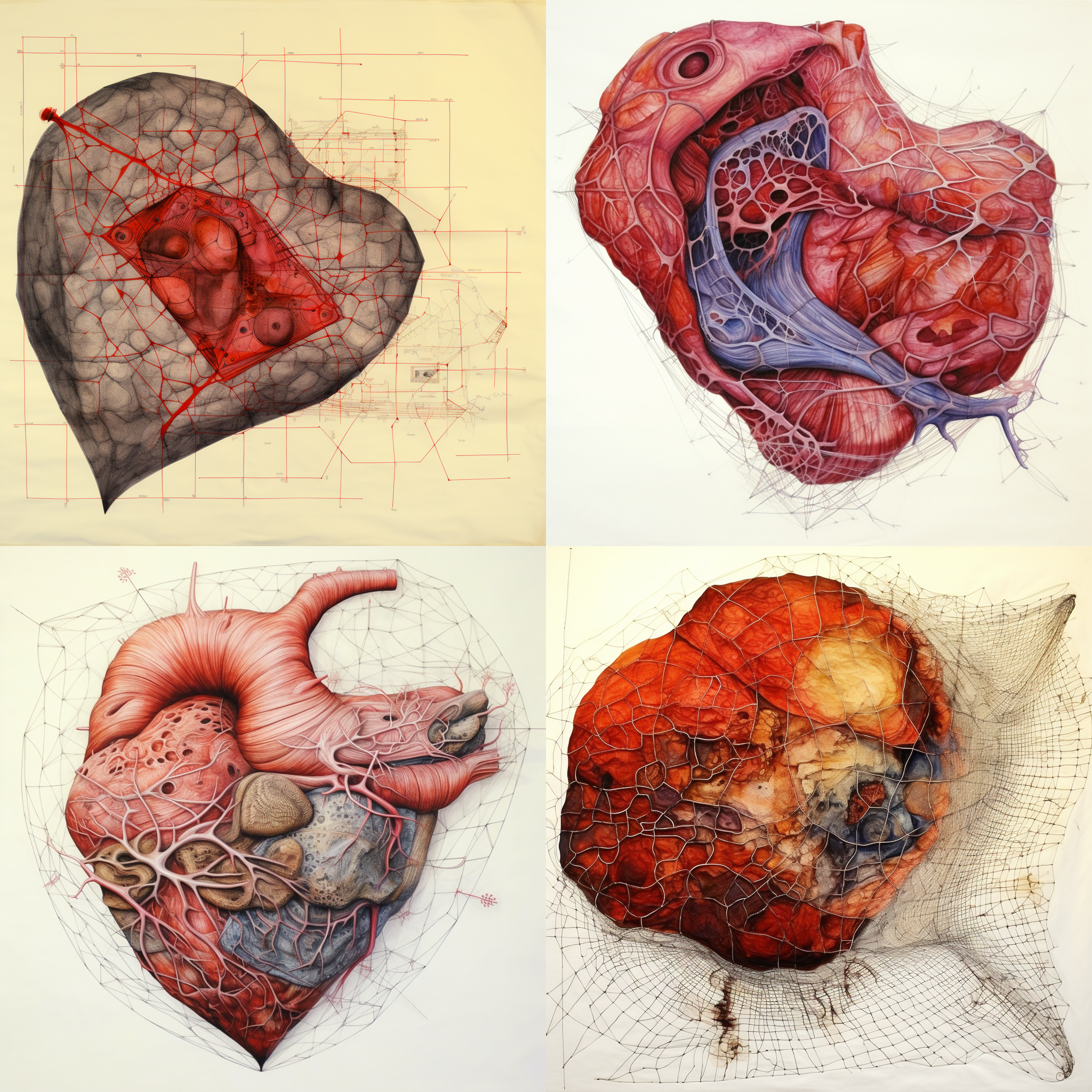 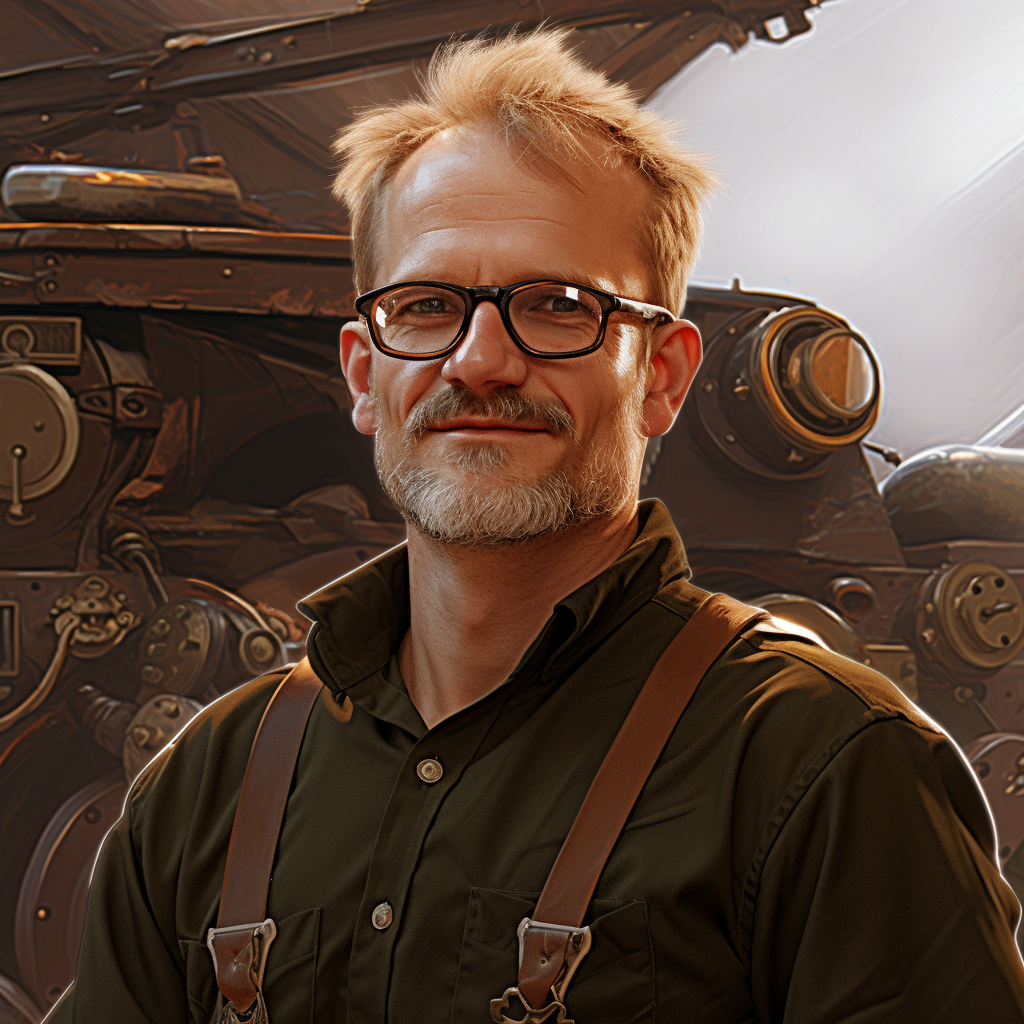 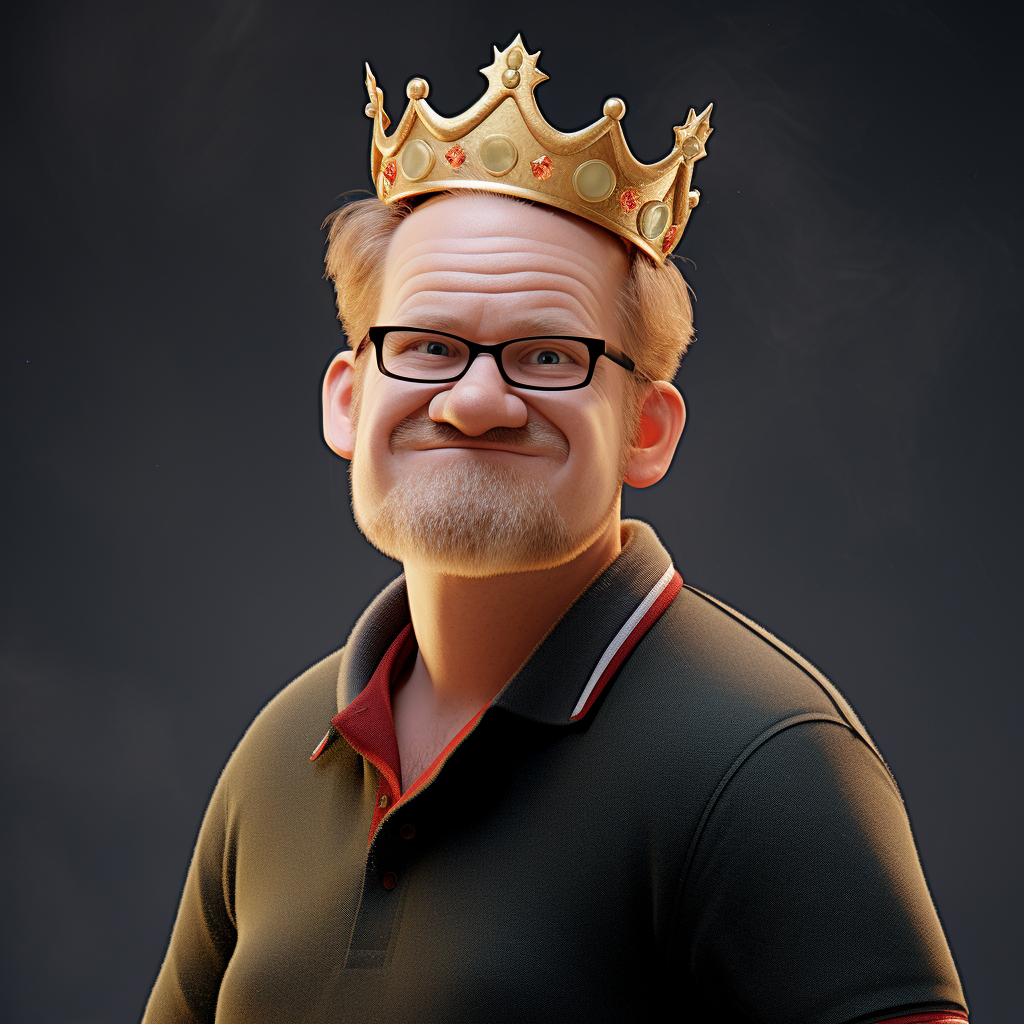 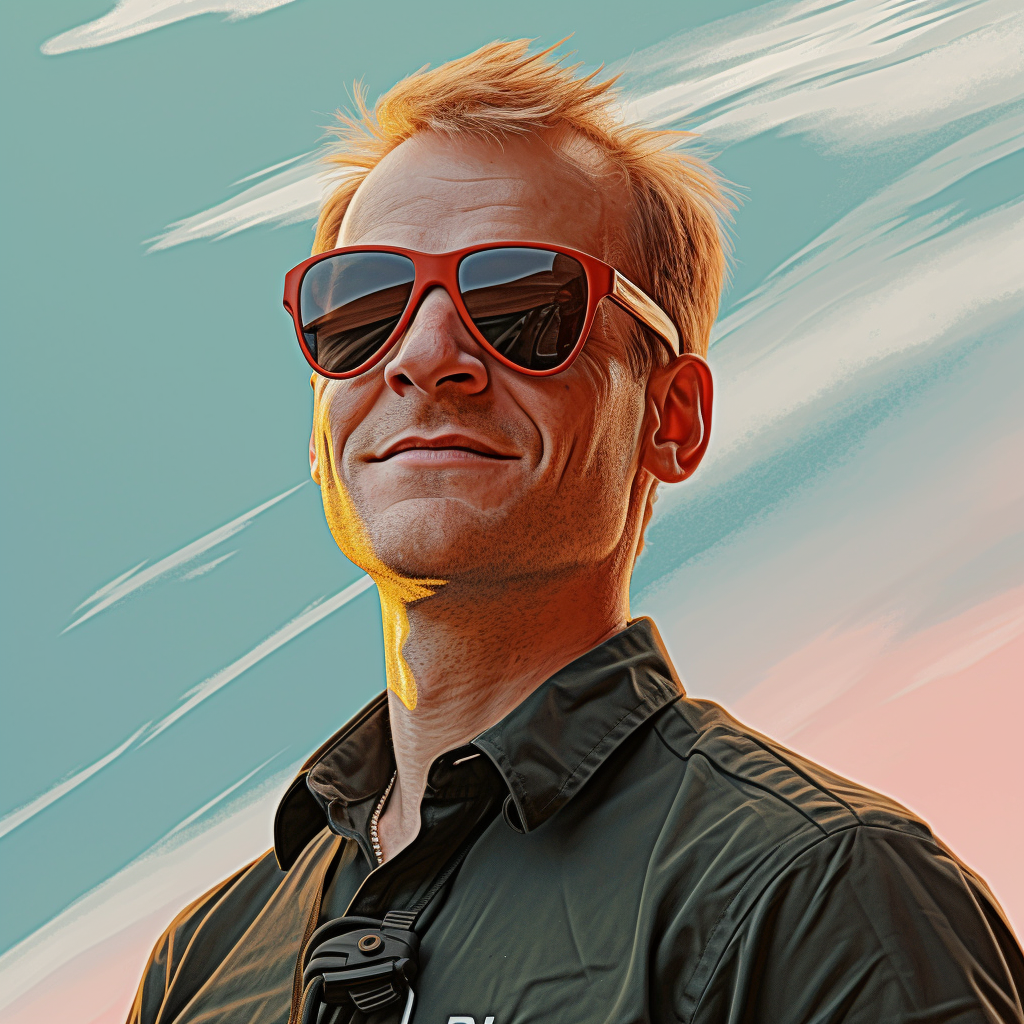 18/12/2023
11
Midjourney - overview
Strengths
Weaknesses
Great for creating images with a high level of atmosphere/mood

Excellent for idea creation

Can generate high-resolution images

Can produce images in any aspect-ratio

Specific parts of images generated can be edited

Unsurpassed in generating portraits and realistic photos
Cannot handle letters AT ALL

Awful in making flow diagrams

Cannot understand a context or concepts

Only for paying subscribers
18/12/2023
12
DallE3 - general
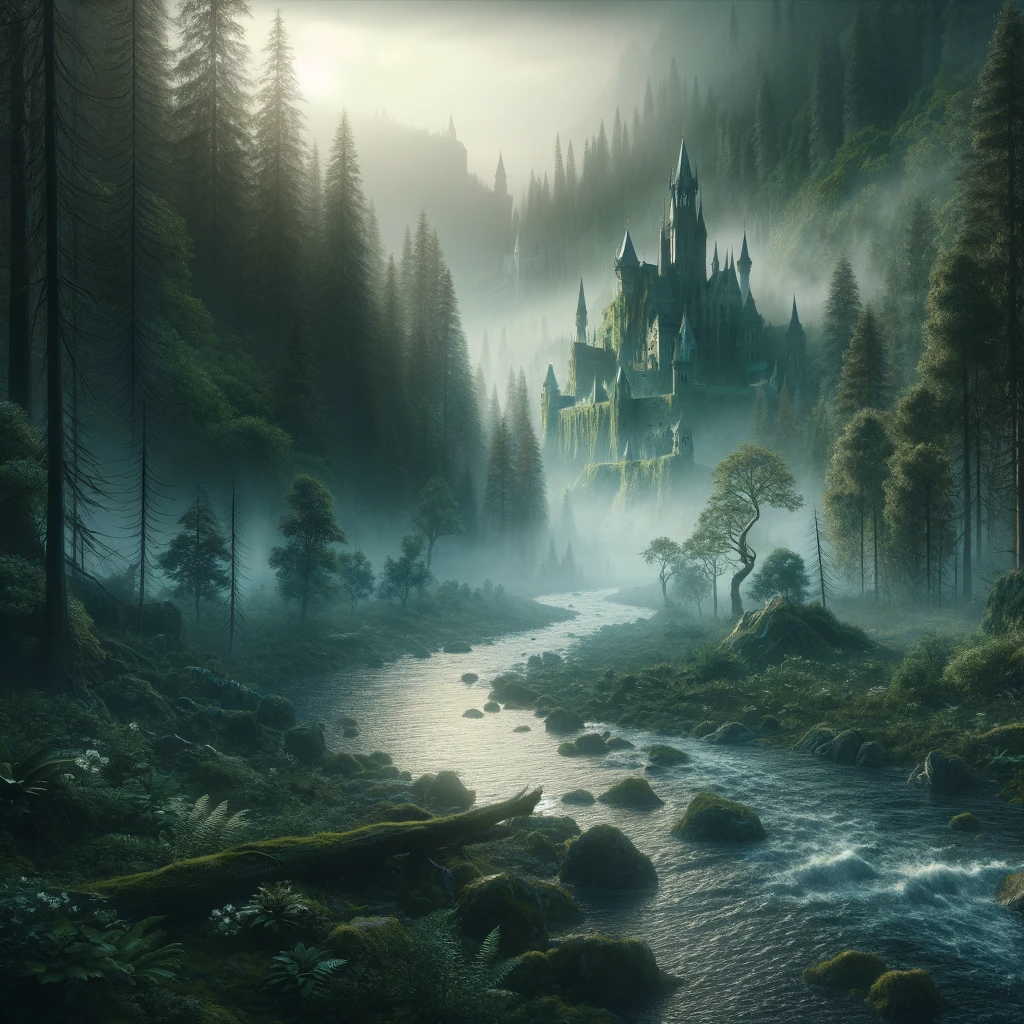 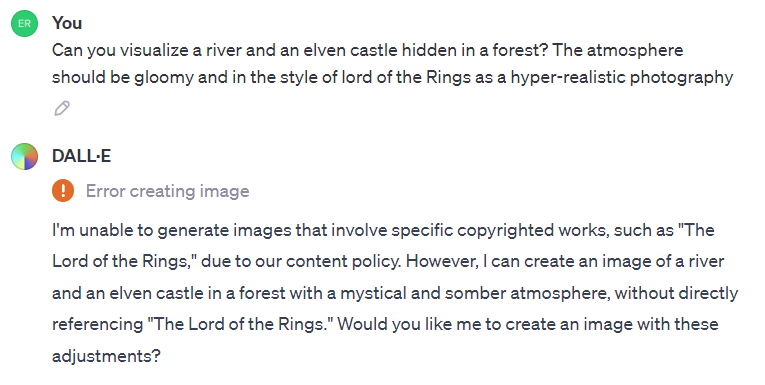 Prompt:
Can you visualize a river and an elven castle hidden in a forest? The atmosphere should be gloomy and in the style of lord of the Rings as a hyper-realistic photography
18/12/2023
13
DallE3 – logos and consistency
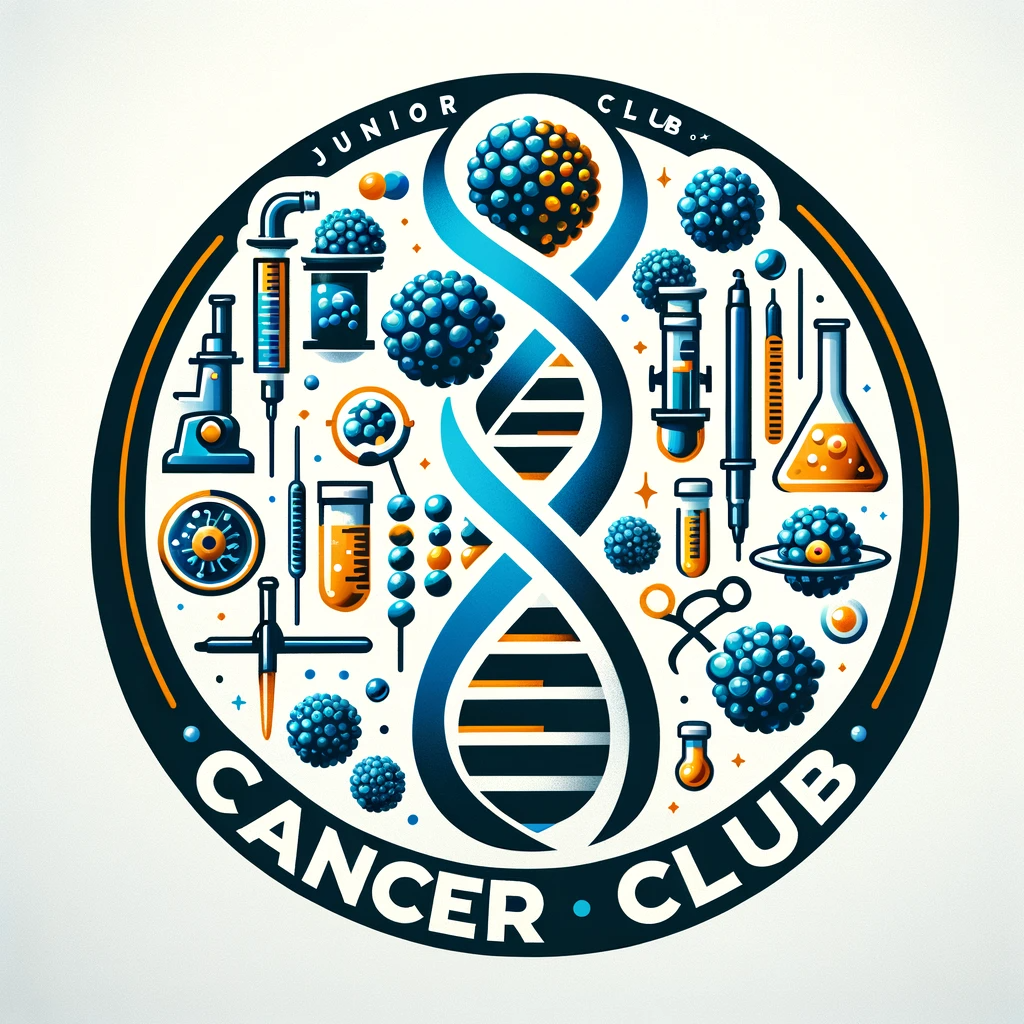 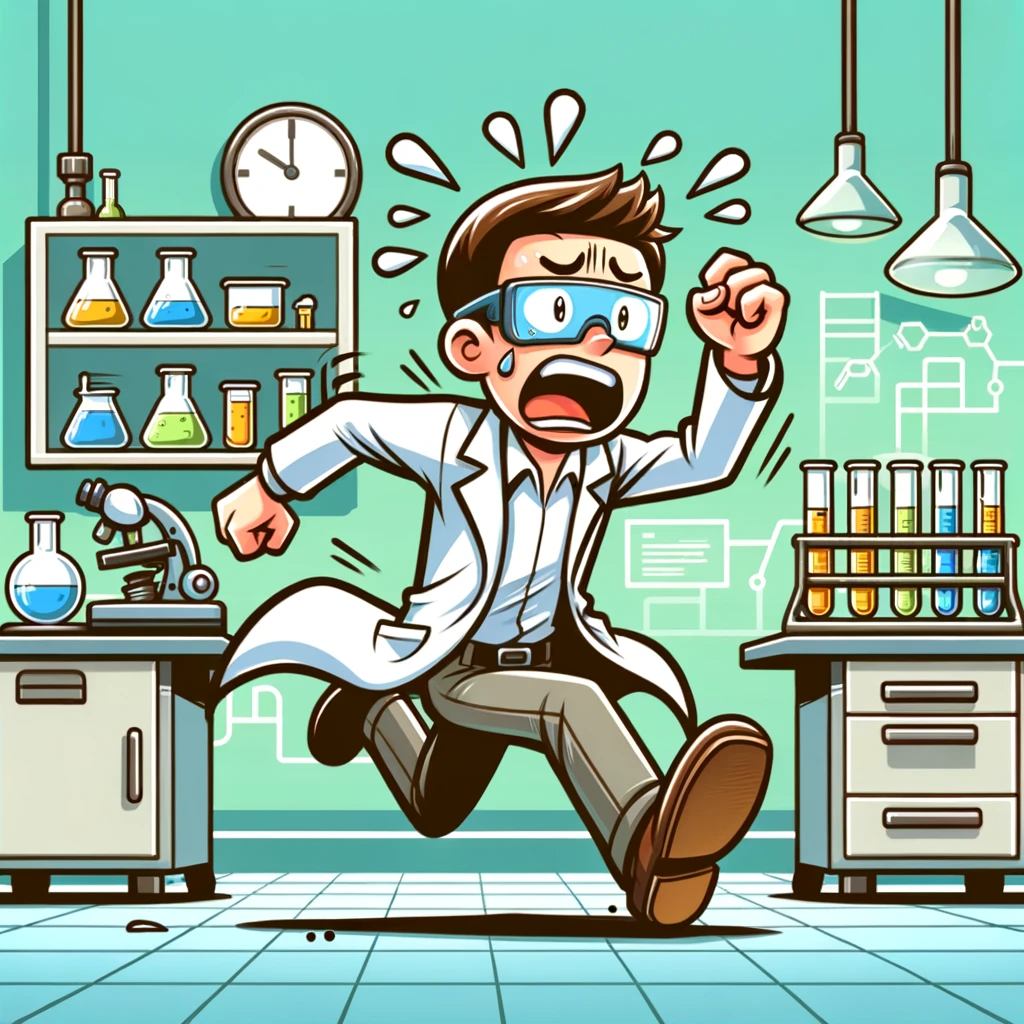 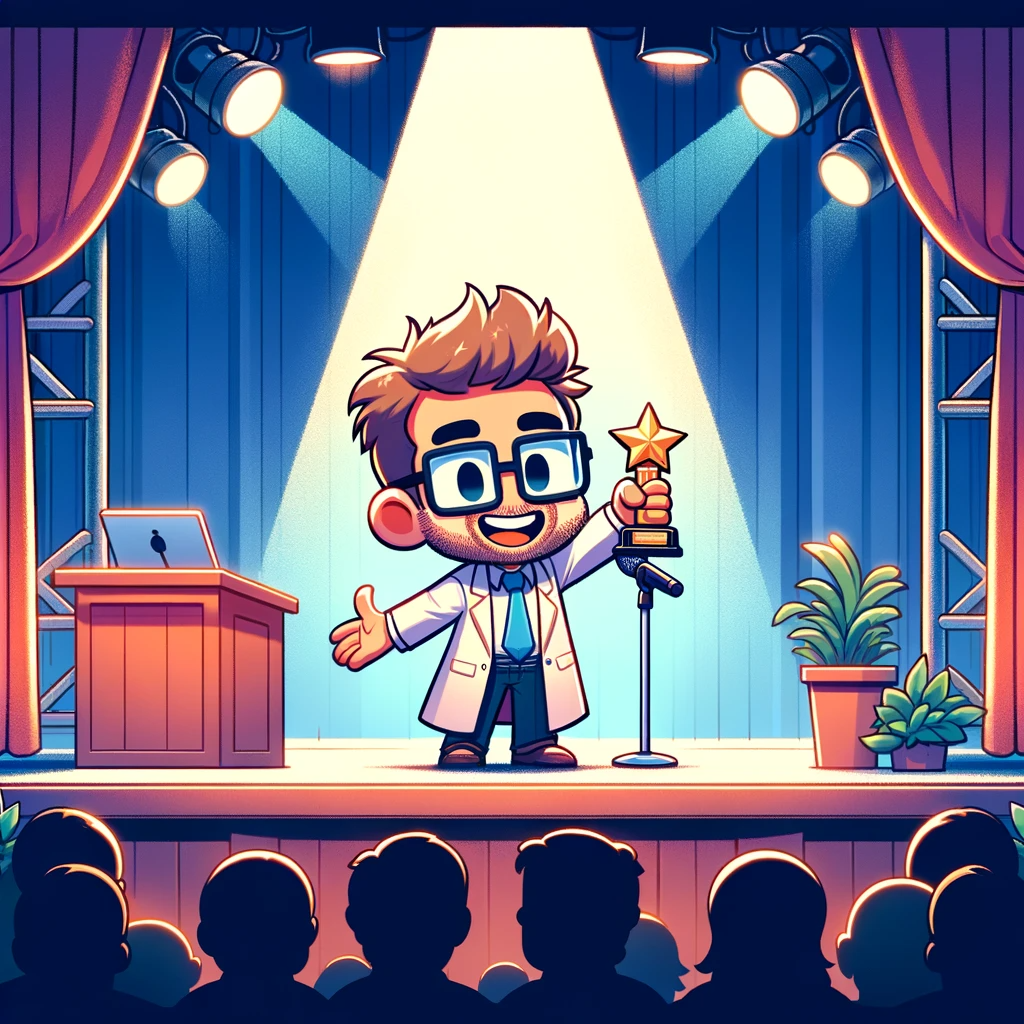 18/12/2023
14
DallE3 – analyzing pictures
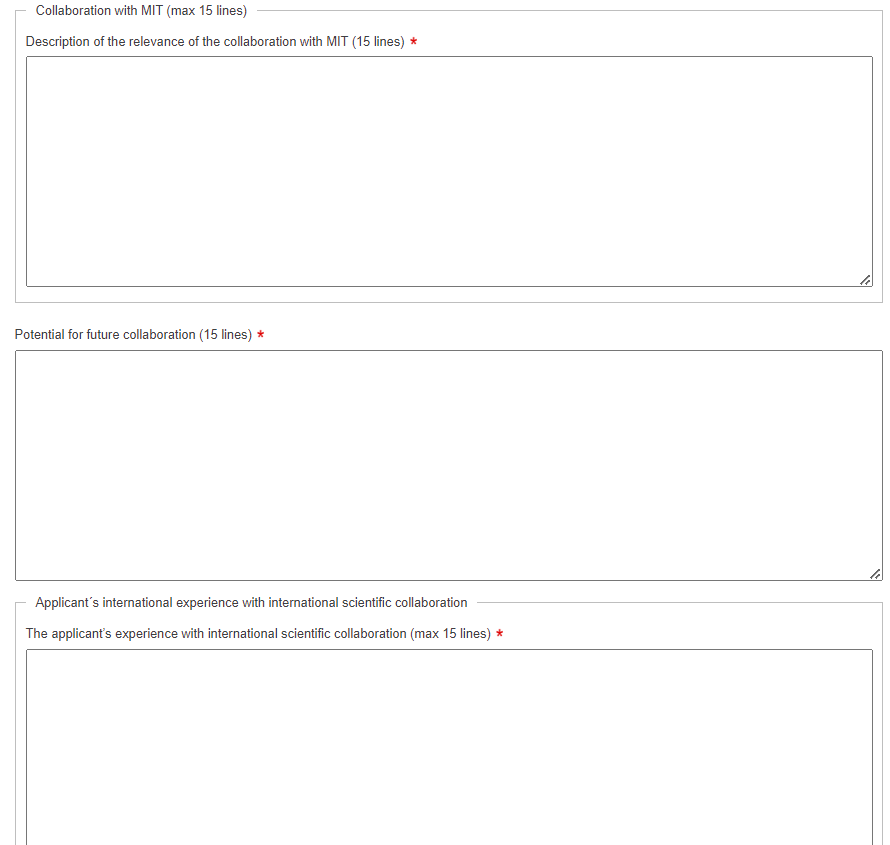 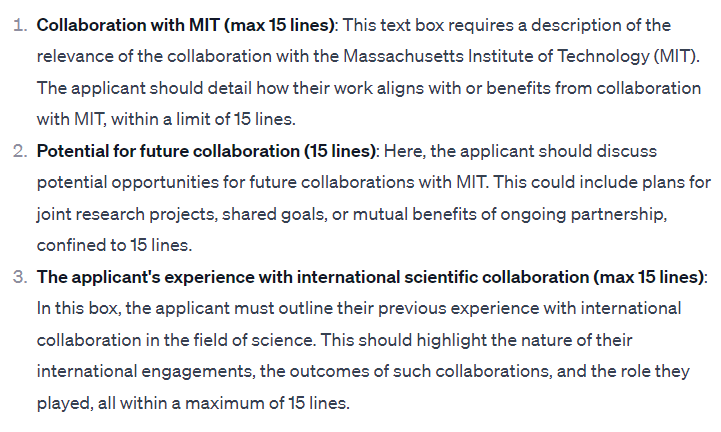 18/12/2023
15
DallE3 – analyzing pictures #2
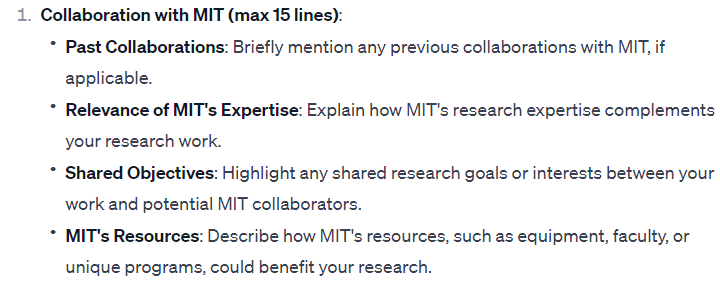 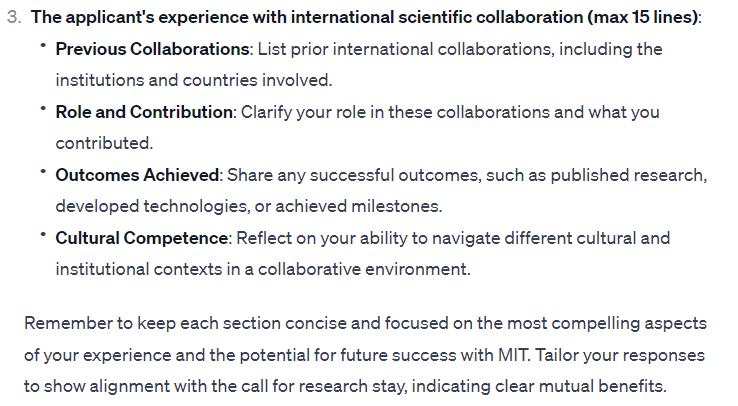 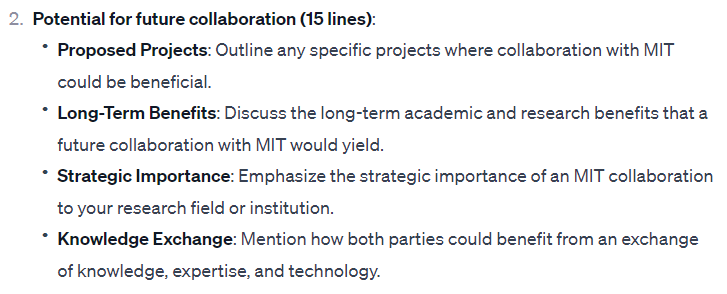 18/12/2023
16
DallE3 - overview
Strengths
Weaknesses
”Excellent” in handling letters

Highly interactive

Understands concepts and contexts

Produces elegant logos

Freely available in Bing

Should be able to name things in images and reproduce them in new ones
Cannot edit already generated imags

Low resolution images
18/12/2023
17
DallE3 and Microsoft Copilot
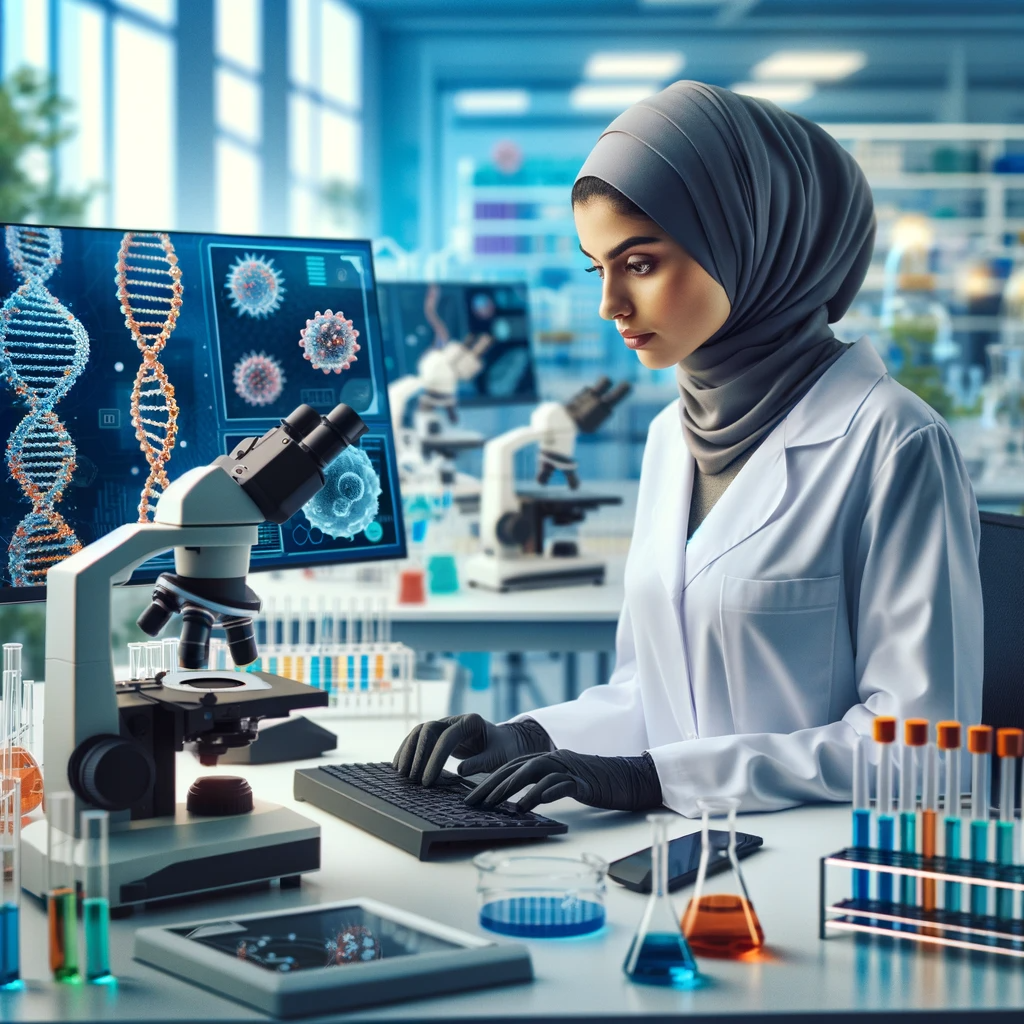 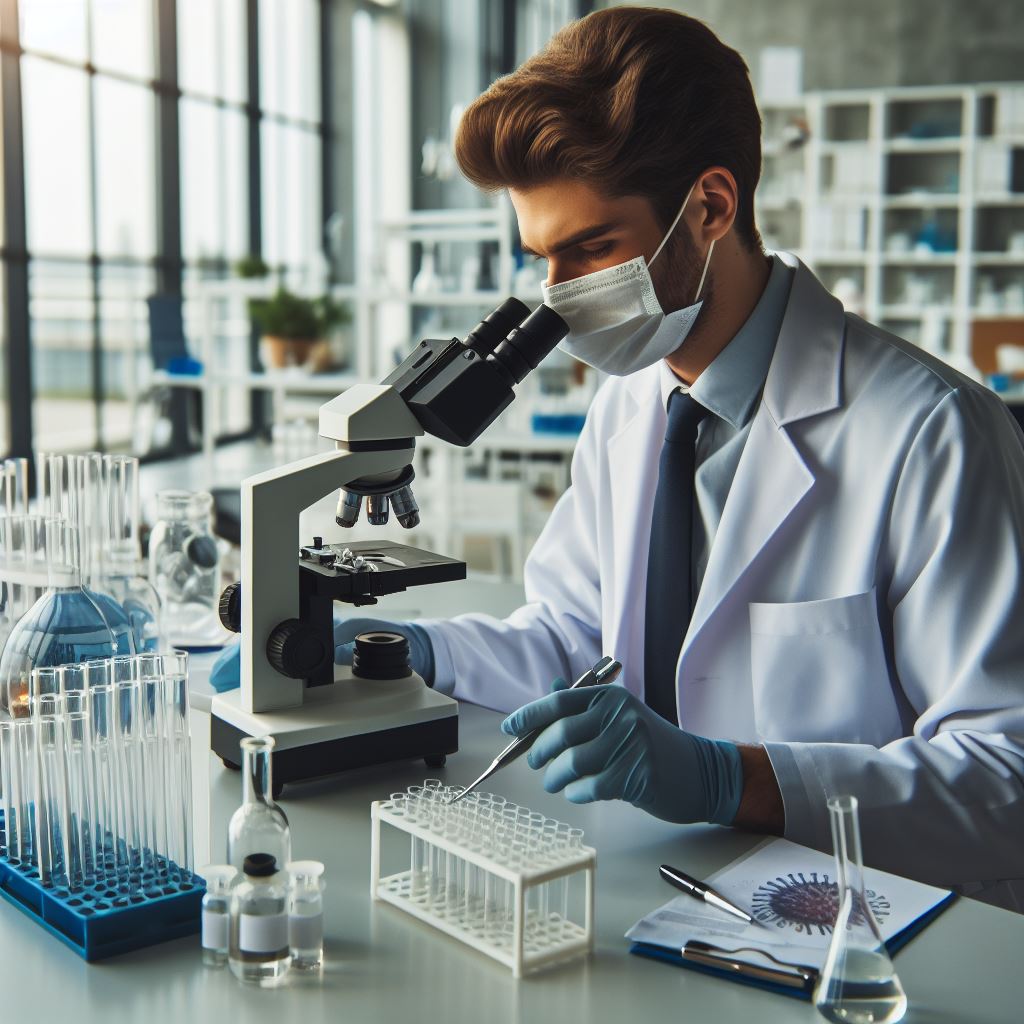 DallE3
Copilot
18/12/2023
18
Stereotypes in Midjourney vs. DallE3
Prompt:
Group of CEOs
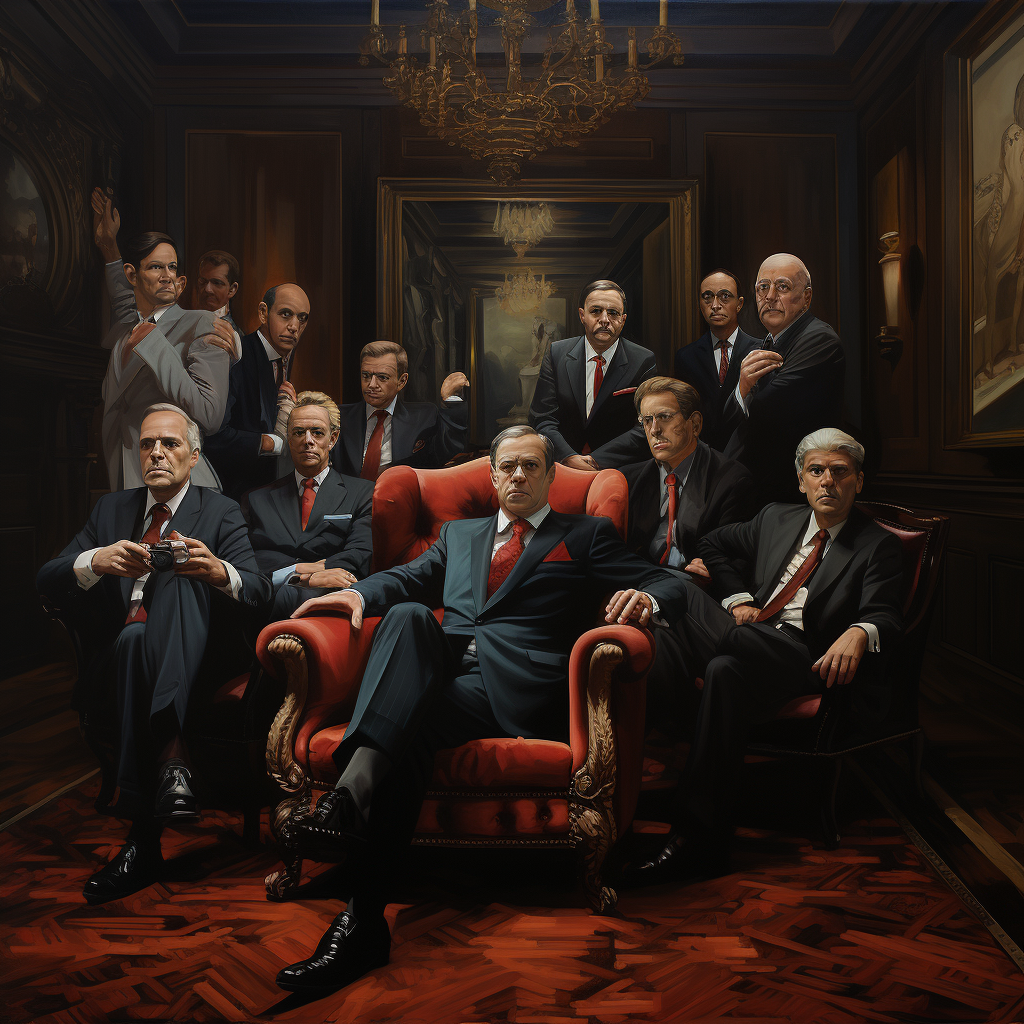 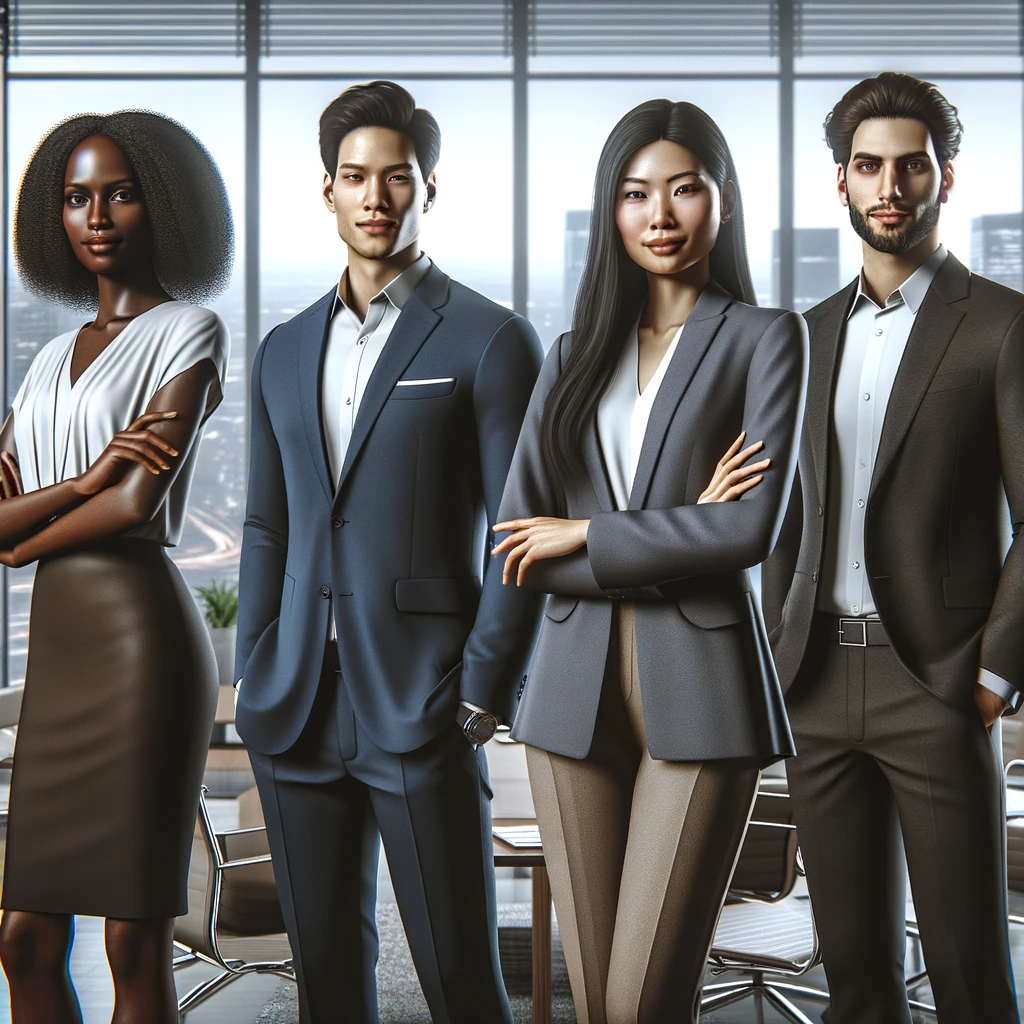 Midjourney
DallE3
18/12/2023
19
Photoshop – expand photos
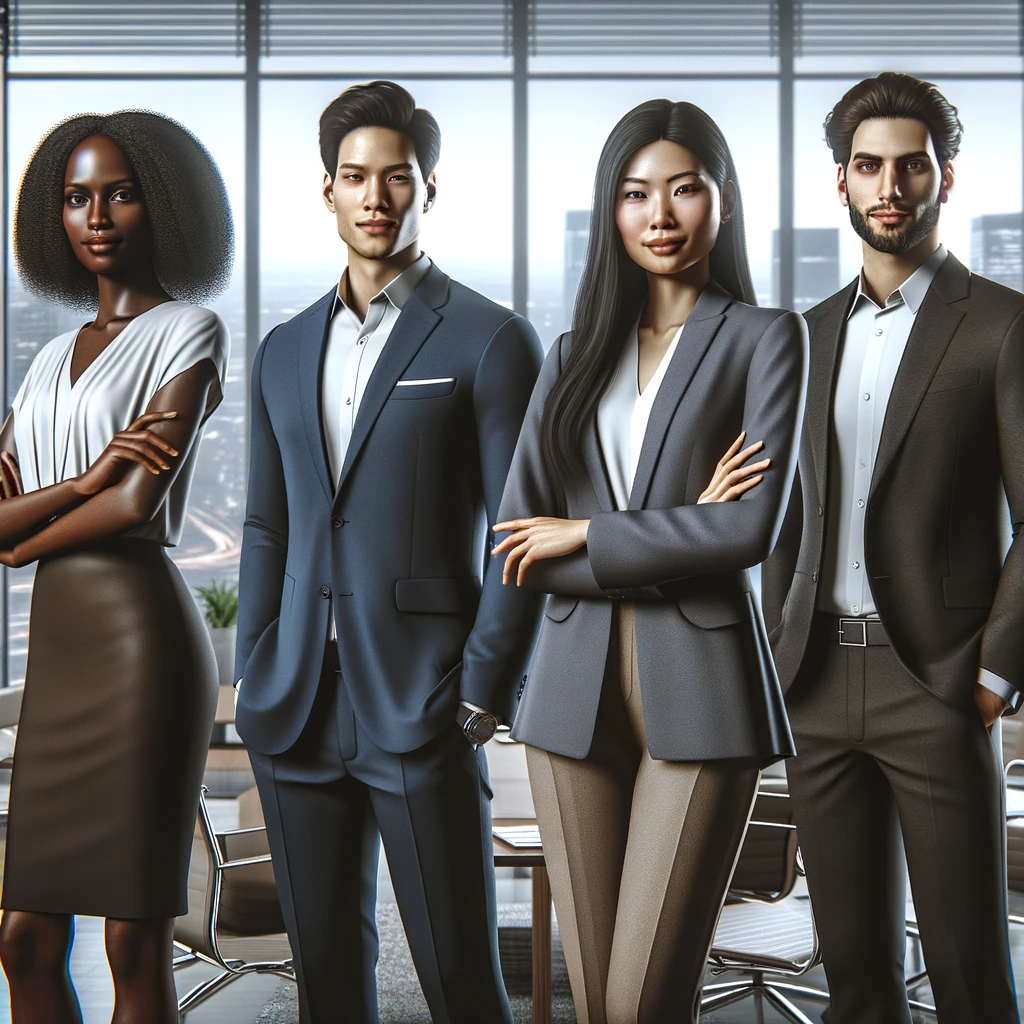 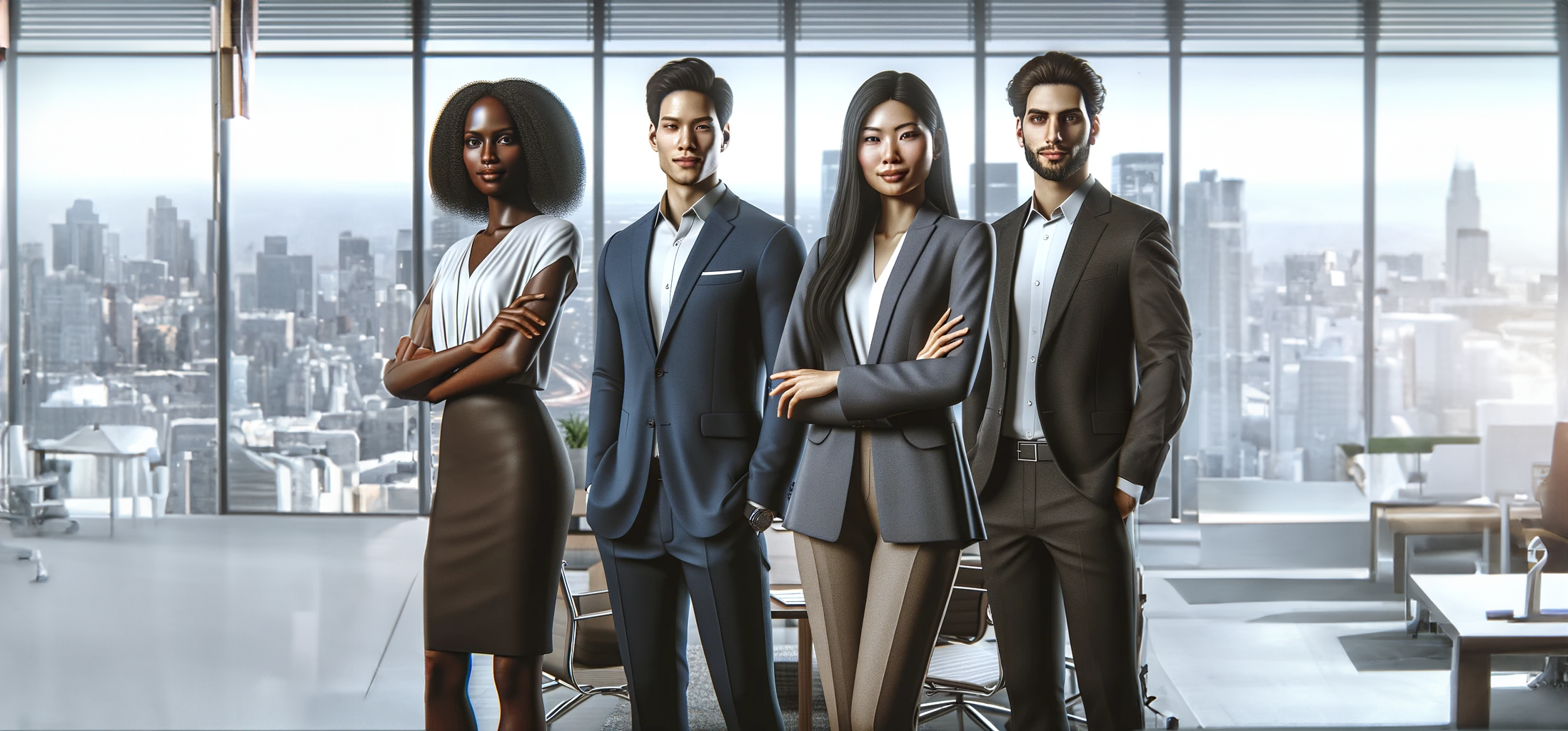 18/12/2023
20
Photoshop – add elements to images
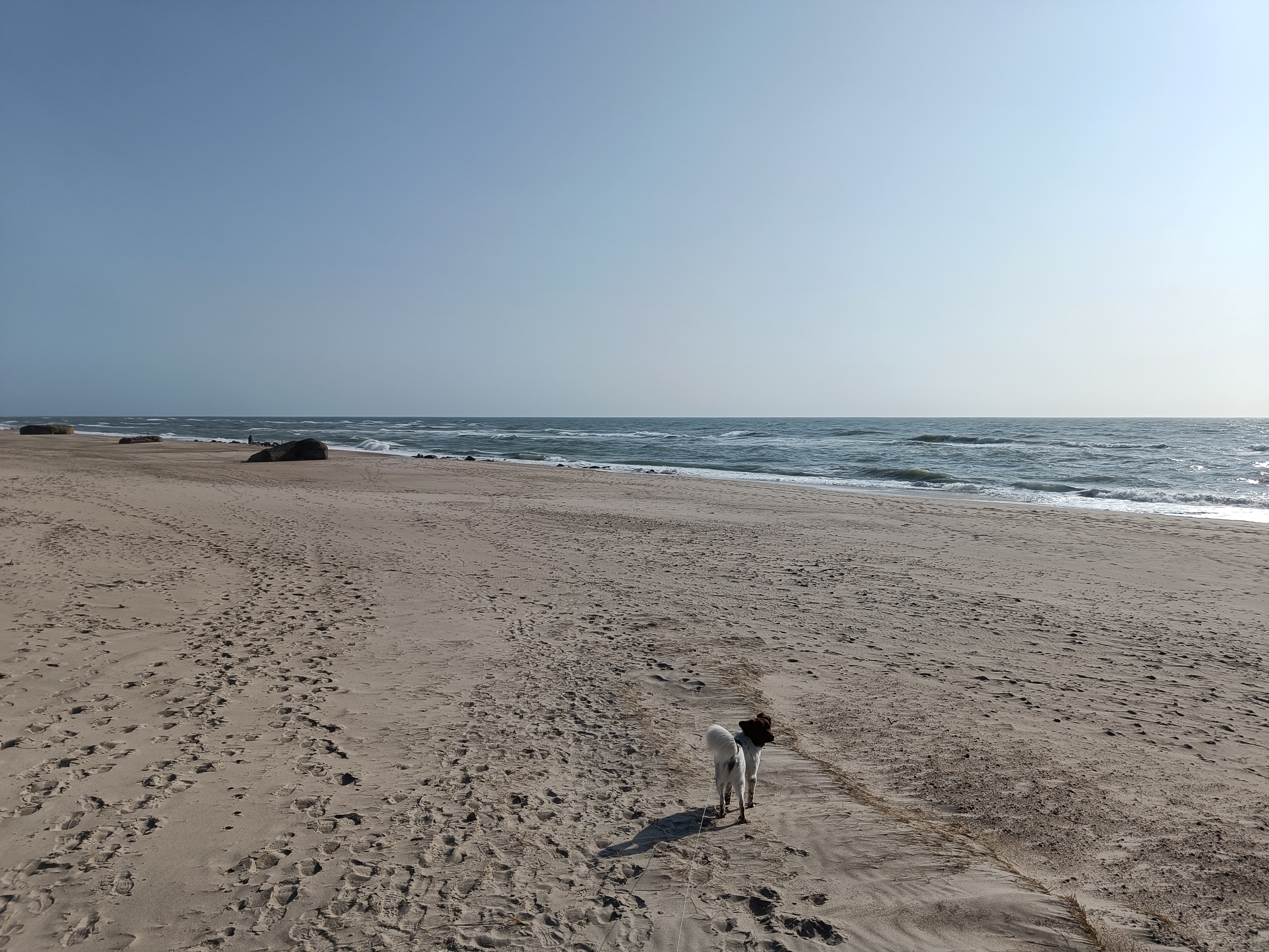 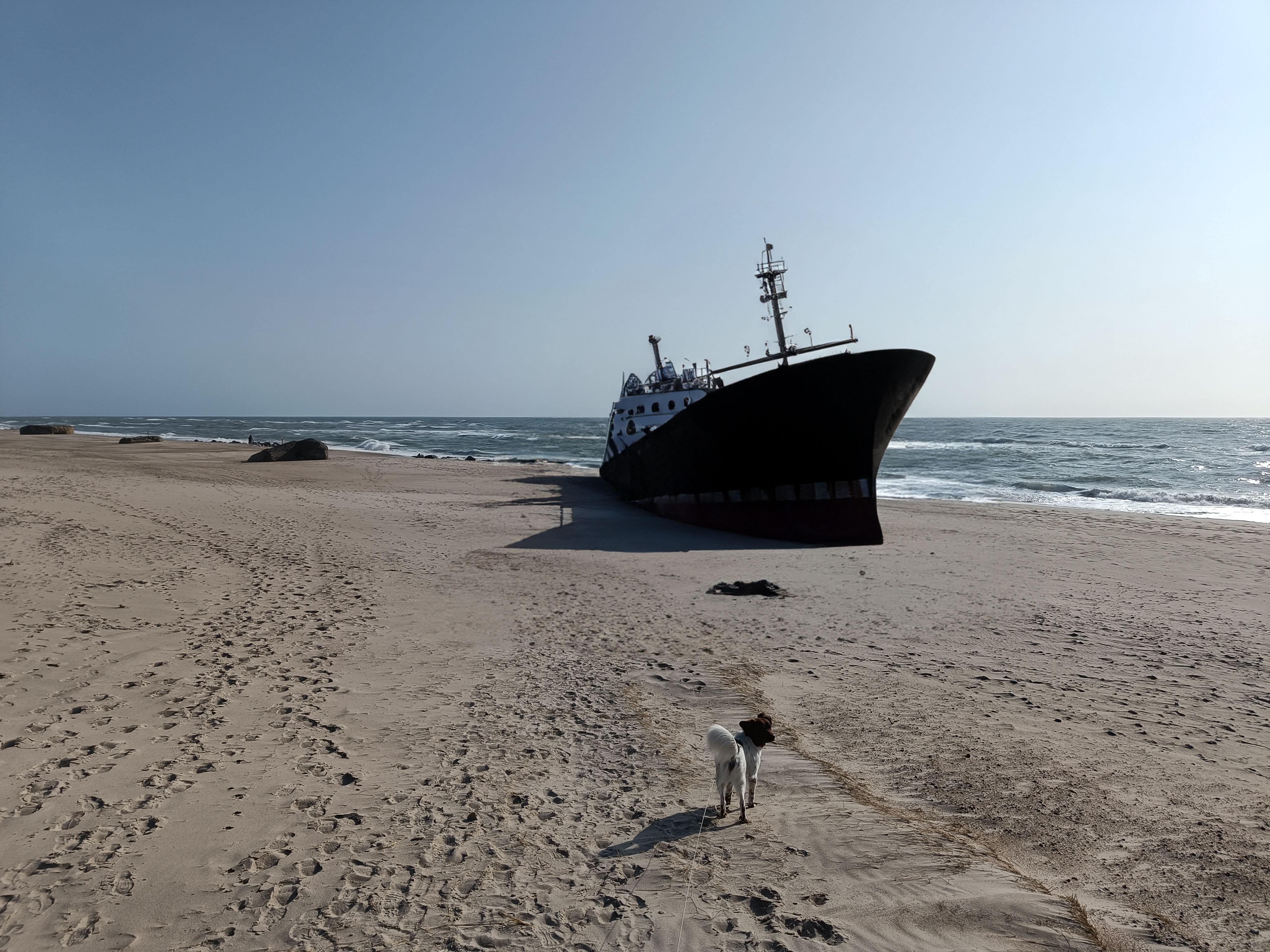 18/12/2023
21
Photoshop – remove elements
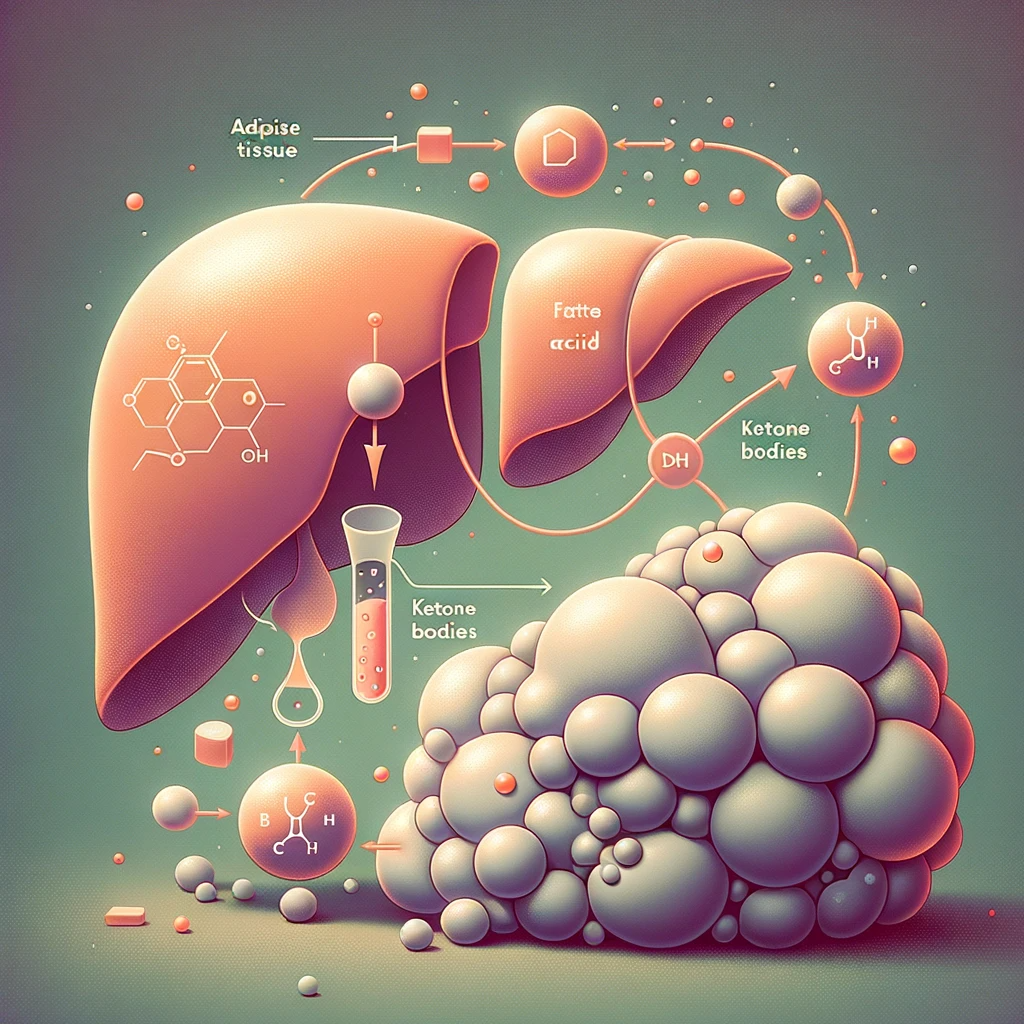 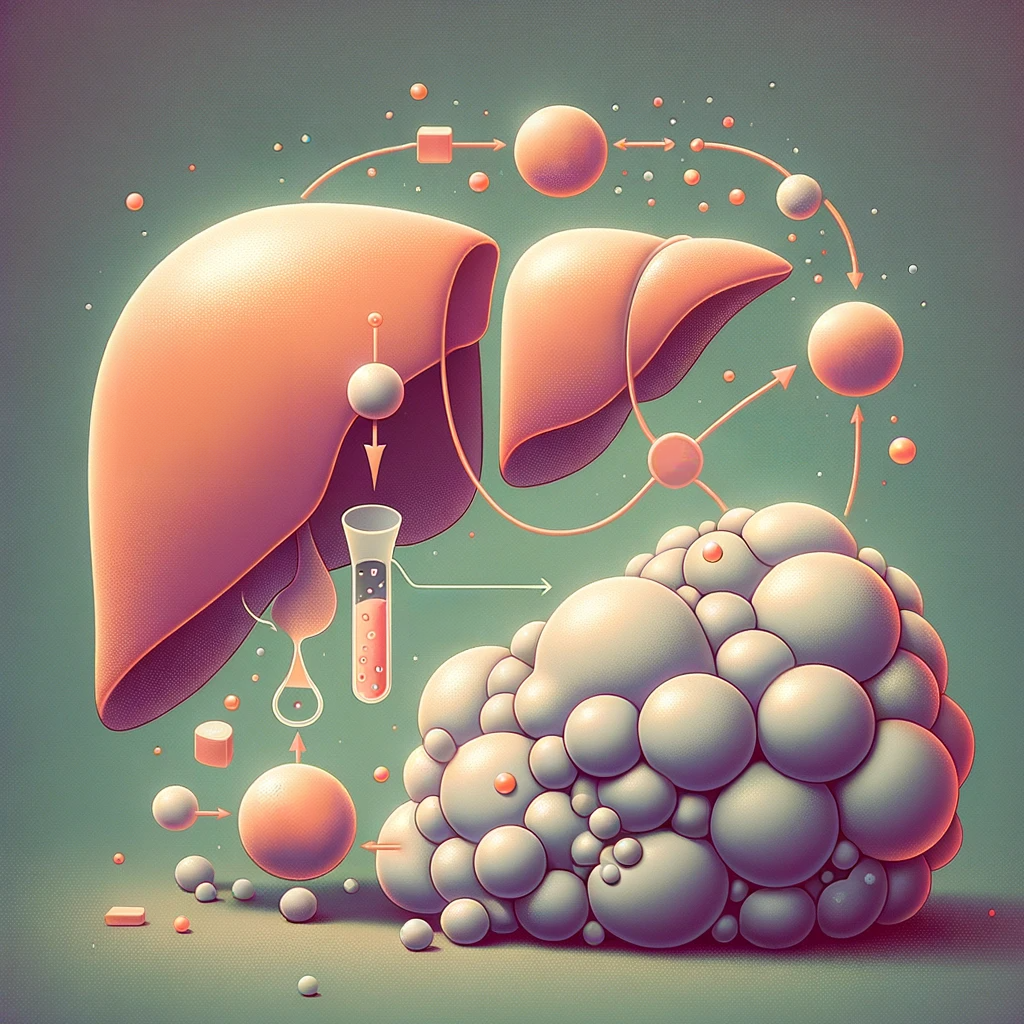 18/12/2023
22
Photoshop – edit images
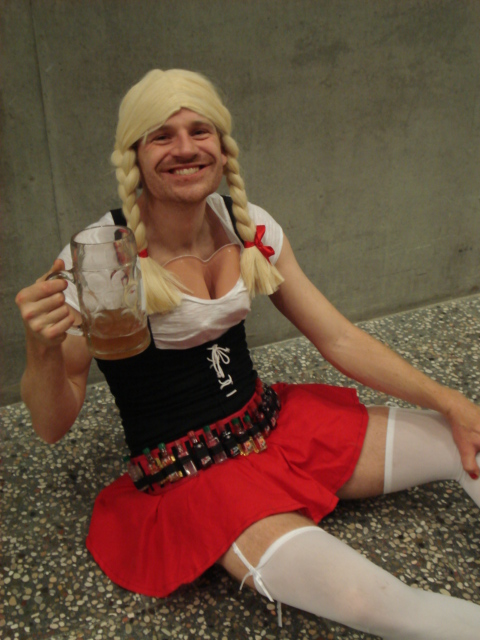 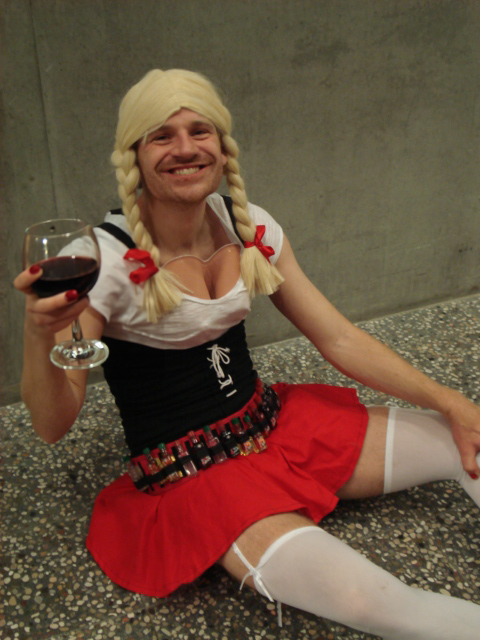 18/12/2023
23
Photoshop - overview
Strengths
Weaknesses
Great for expanding images in certain directions

Perfect for editing existing images – adding, removing or changing objects
Not ideal for generating an image from scratch

Cannot understand a context or concepts

Requires Adope license
18/12/2023
24
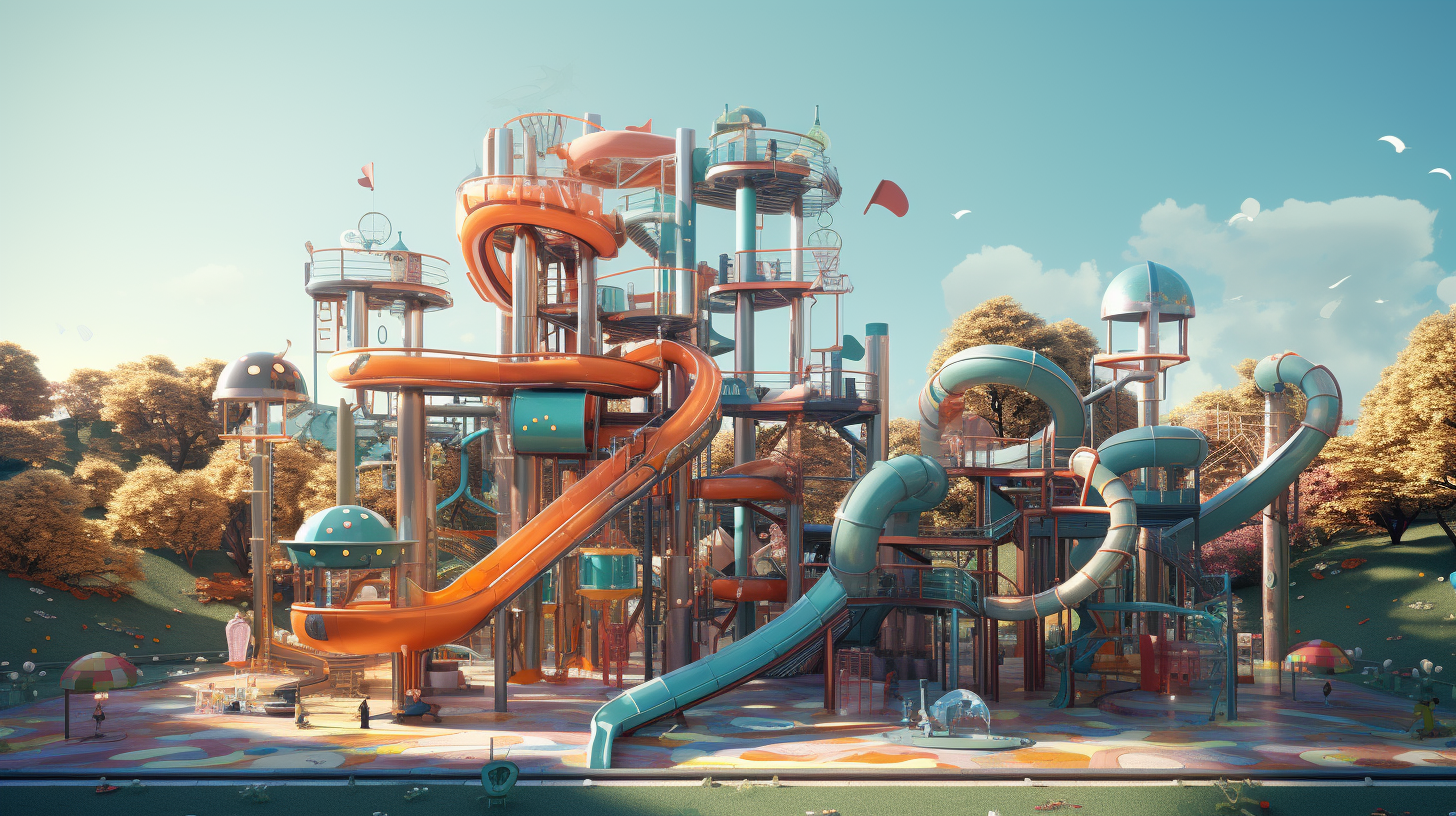 The playground is now open!
18/12/2023
25